Comparing Numbers
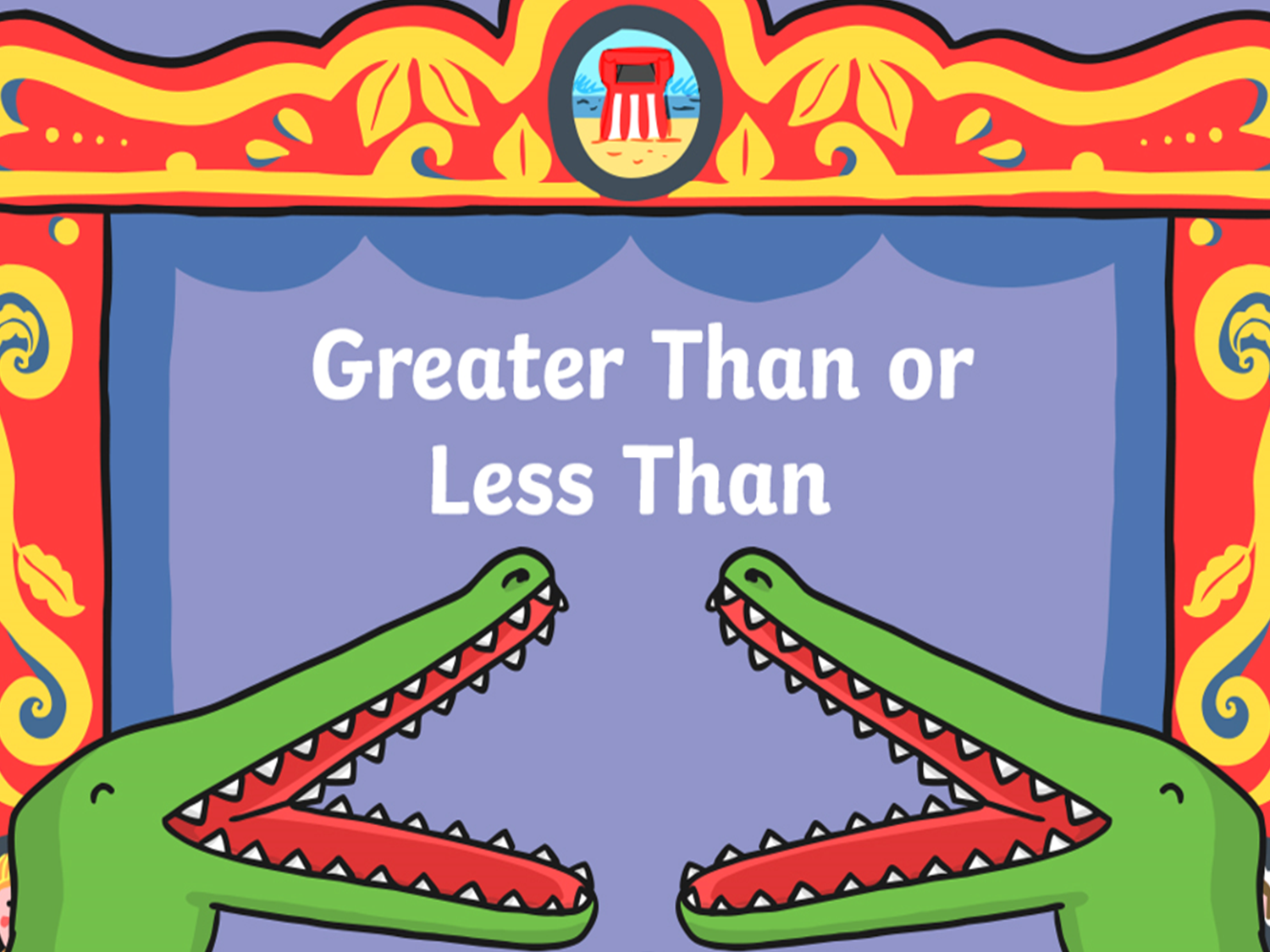 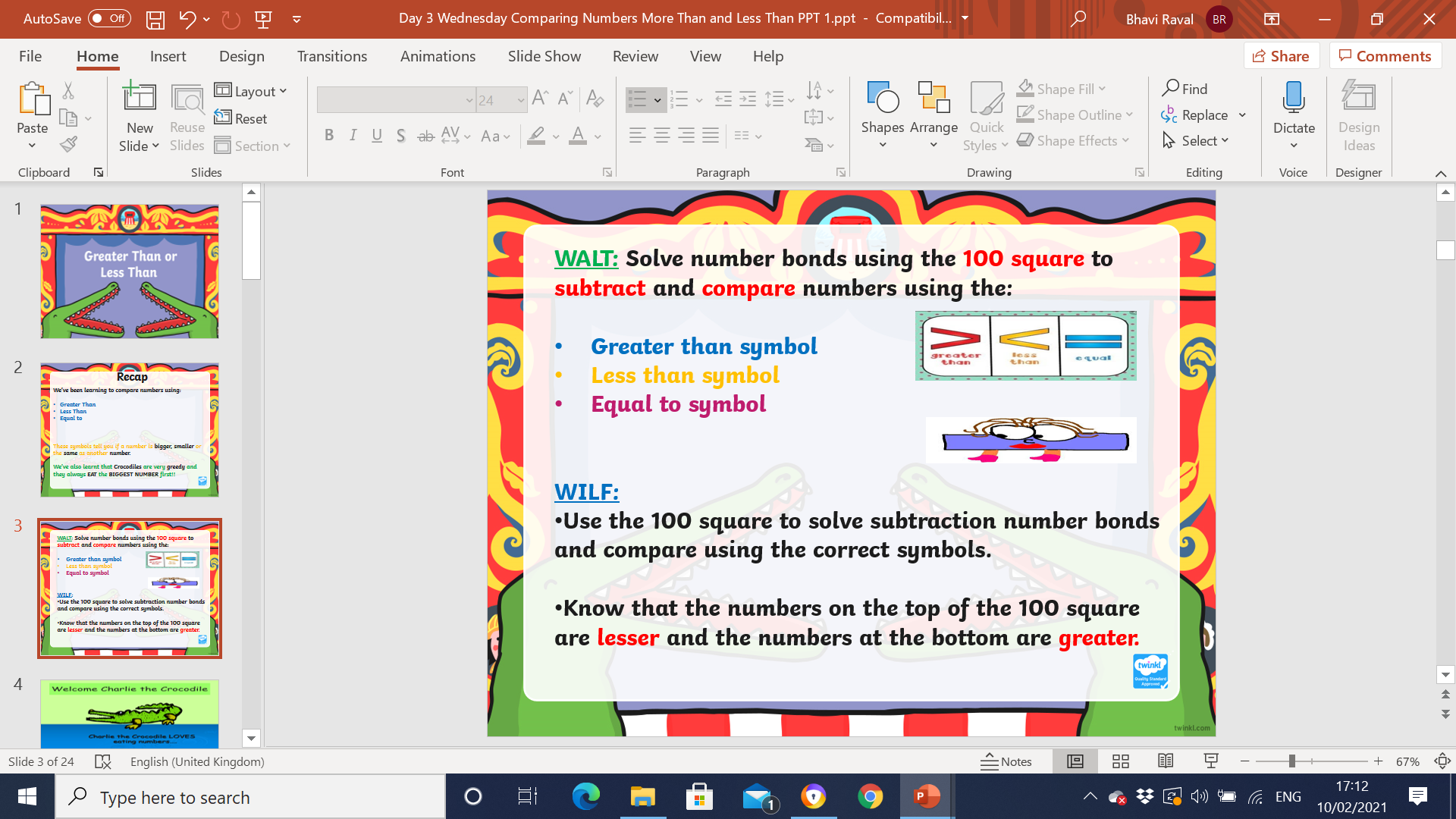 RECAP
Today we are going to be using our subtracting skills then compare the numbers.
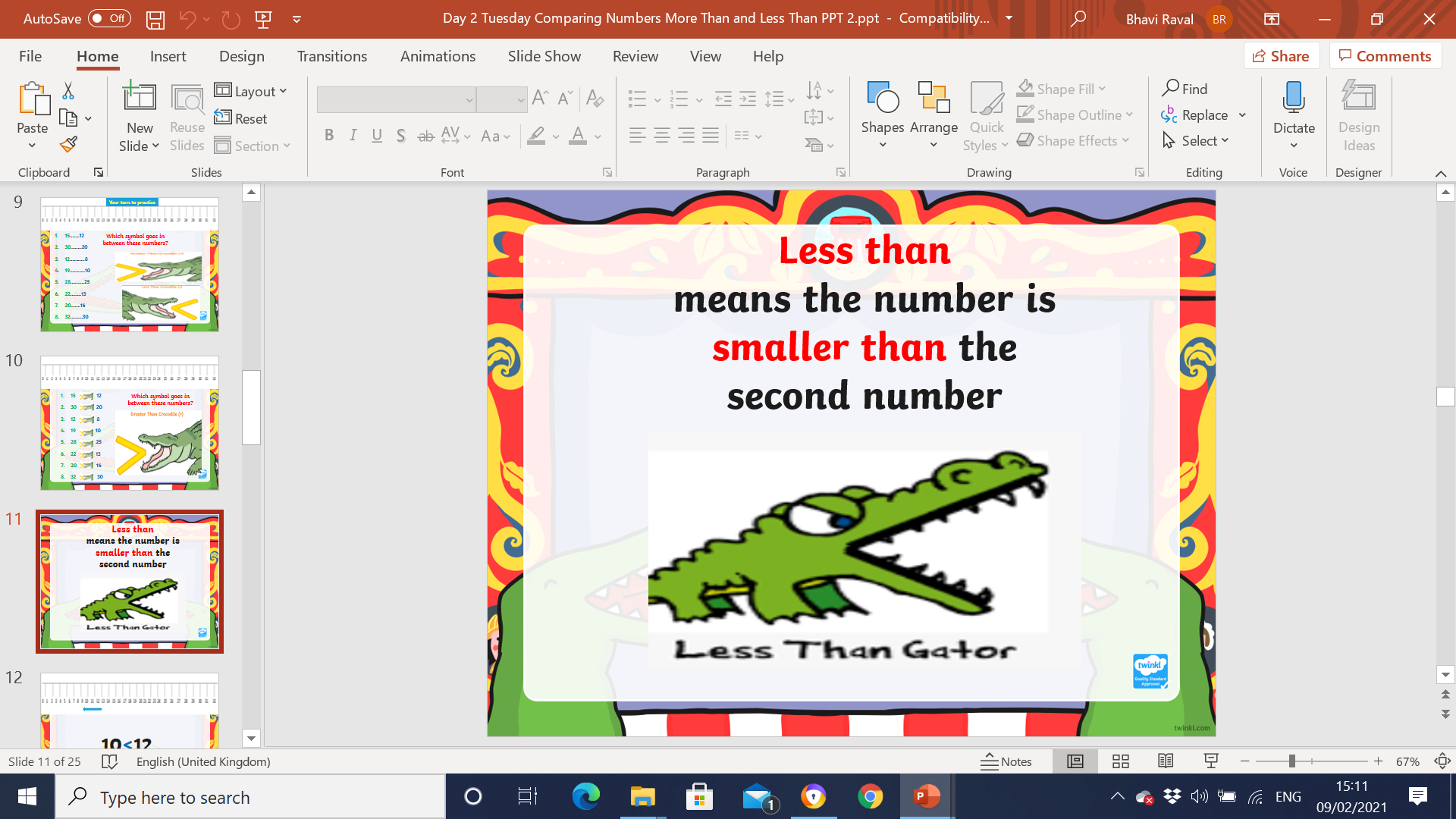 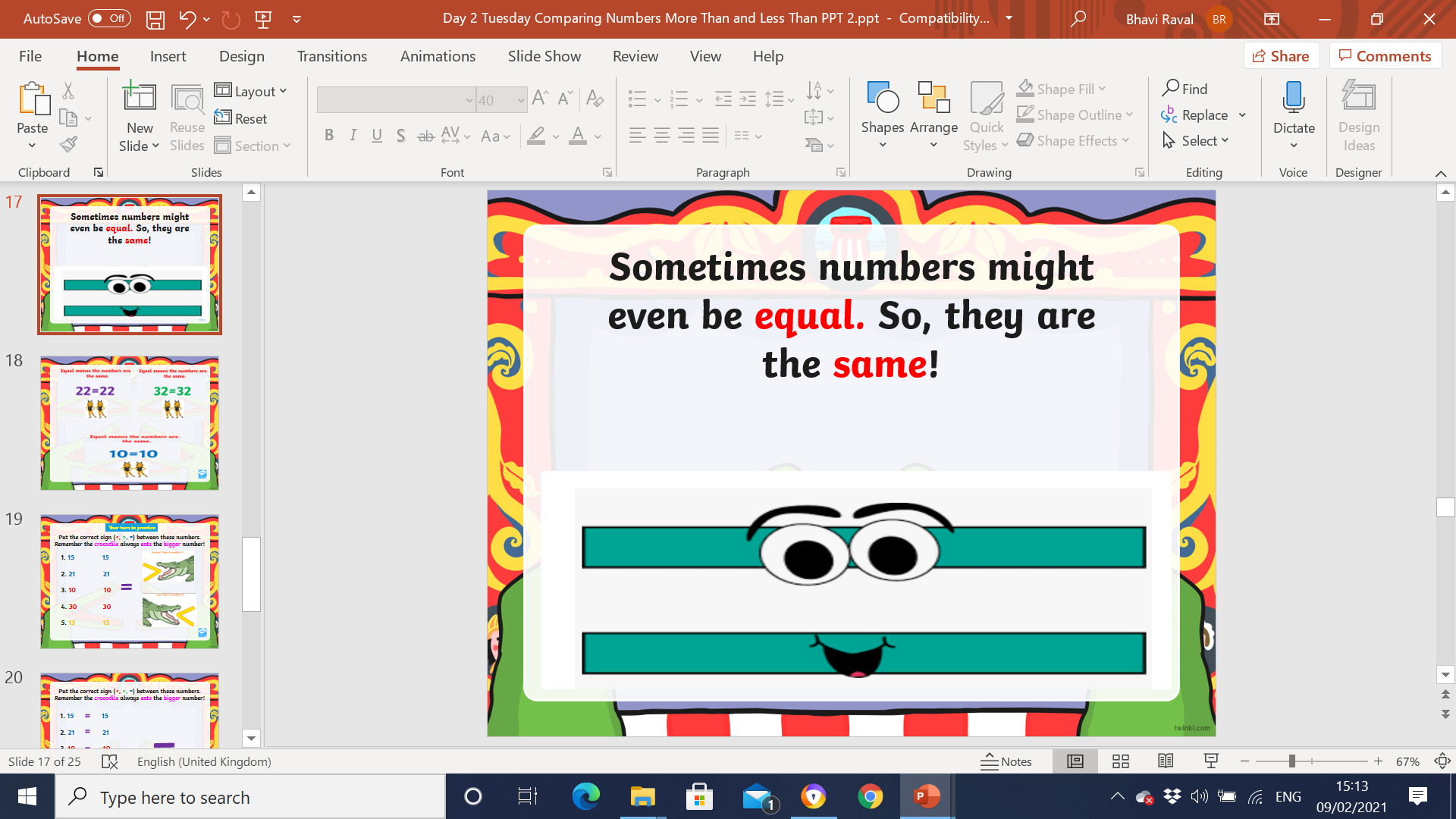 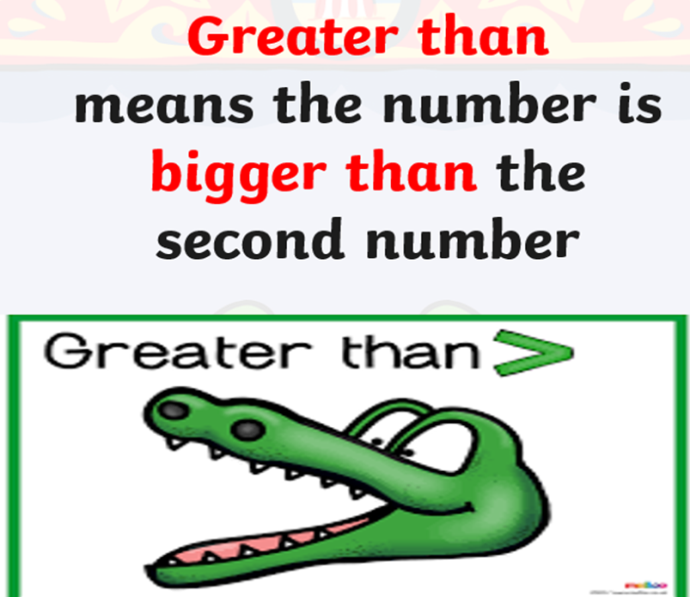 RECAP
What skills do you need when subtracting (taking away)?
When you are subtracting:
 Remember
You are counting back wards on the number square from the biggest number.
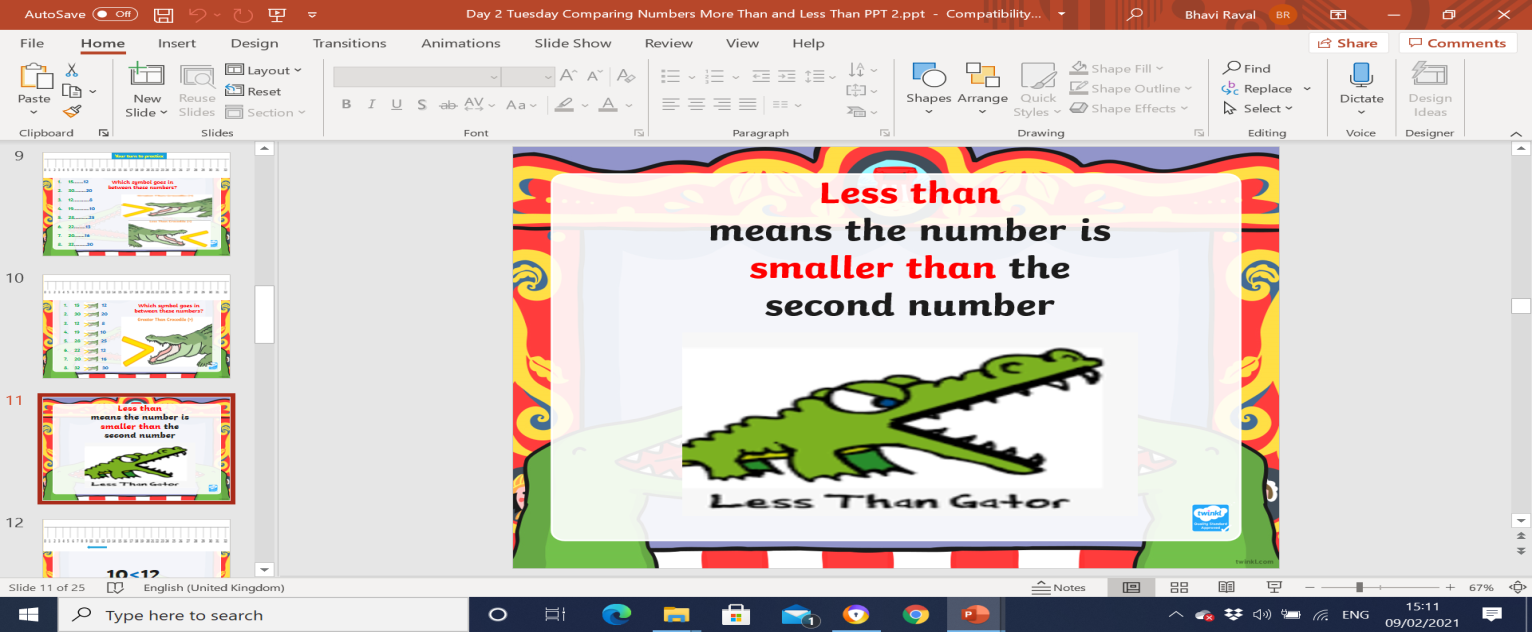 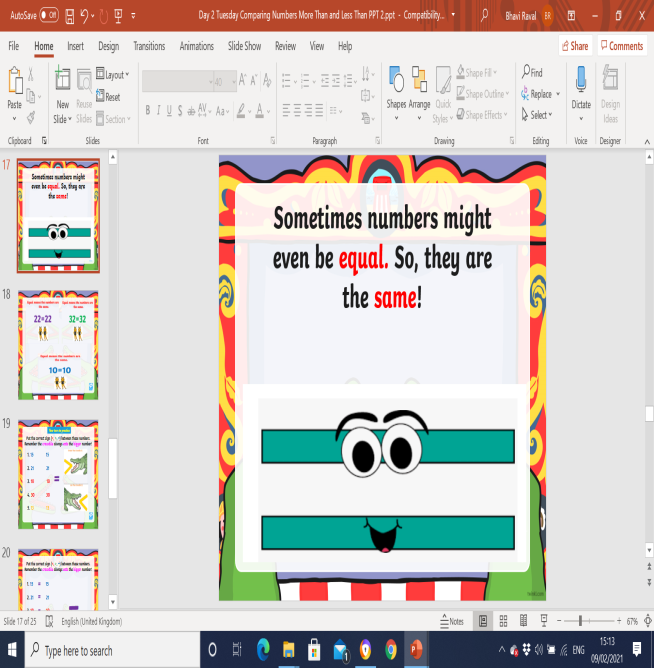 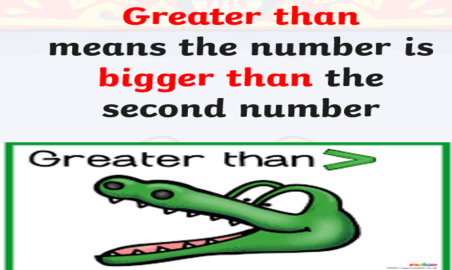 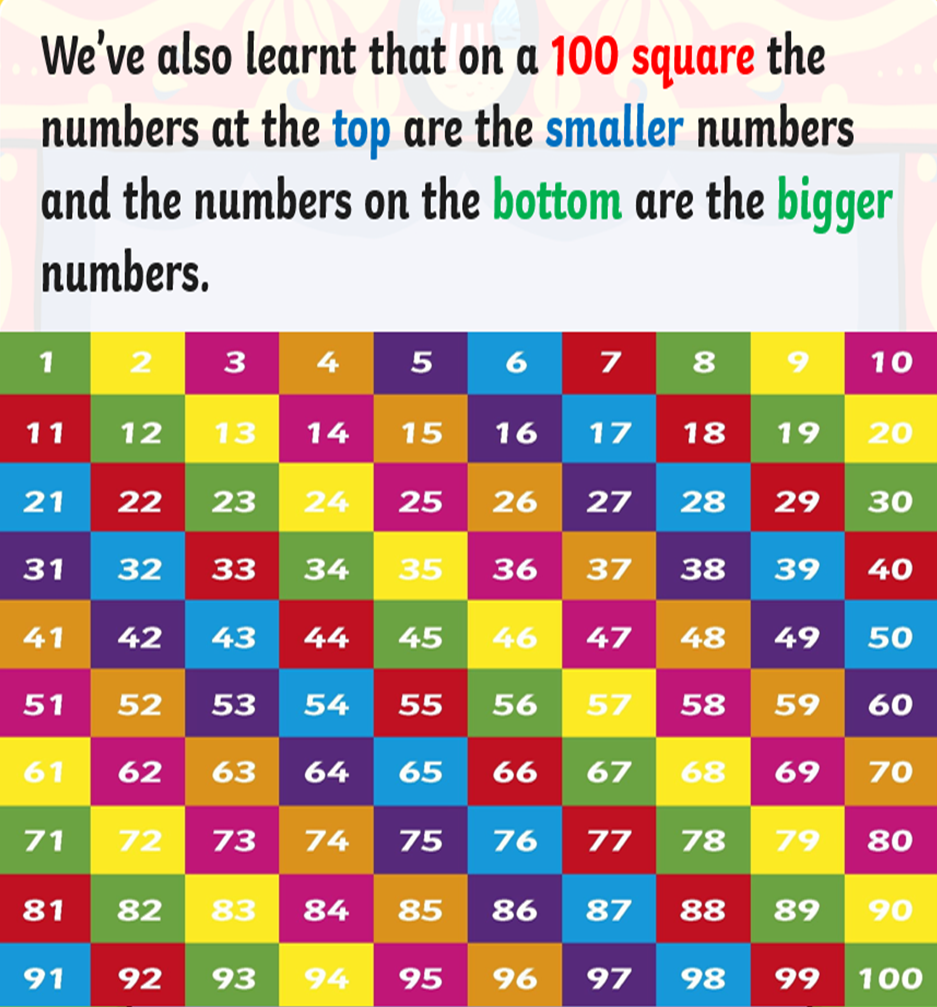 Skills:
Find the biggest number on your number square.
If you are jumping in tens – move upwards on the number square.
If you are counting in ones, moves across to the left on the number square.
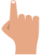 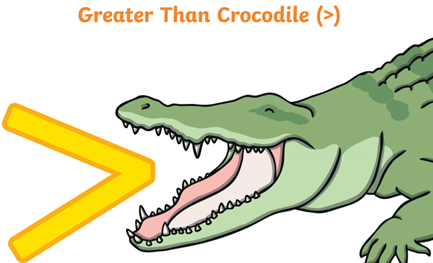 GREATER THAN
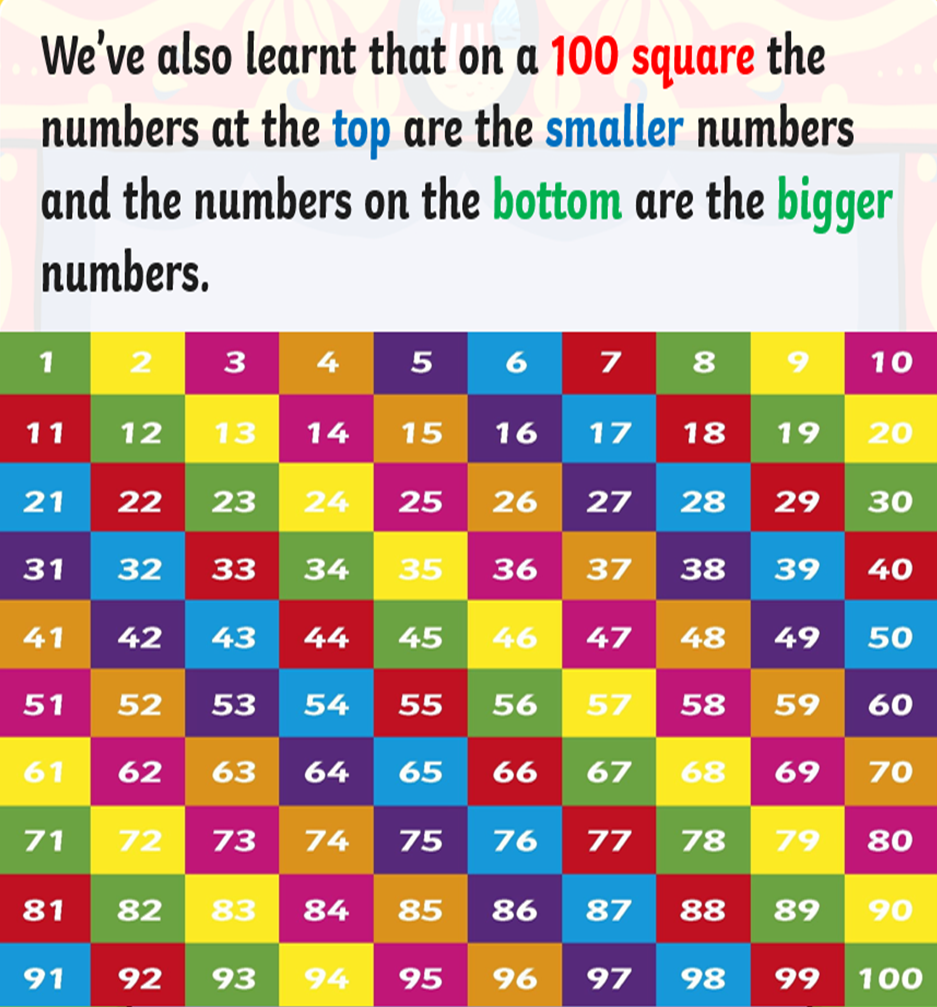 First step: (50-10) …..20
Remember:
You subtract the  numbers first then compare the answer with the second number)
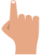 Find 50 on your number sq. Jump back 10 . What is your answer?
(50-10=40) …… 20
(40) > 20
Find 22 on your number square  then subtract 7.
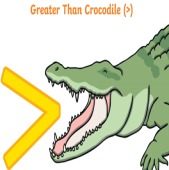 (22-7=) …. 5
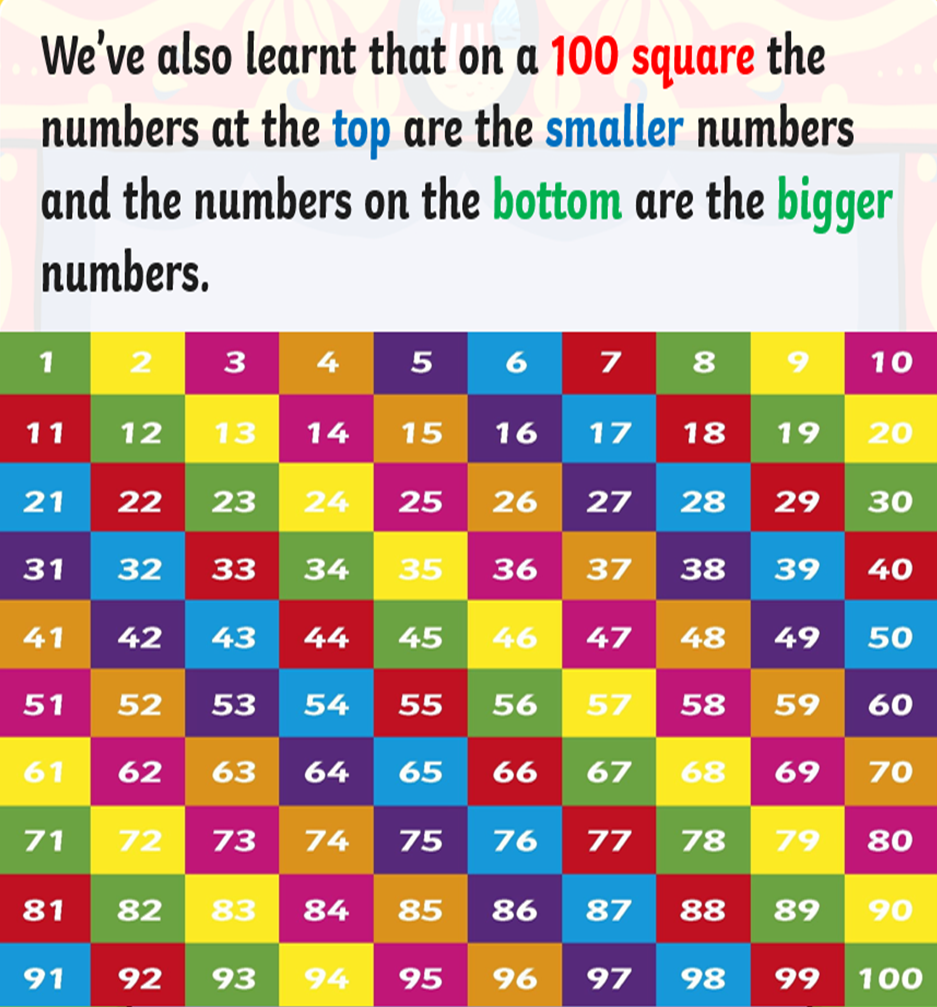 You subtract the  numbers first then compare the answer with the second number).
Find 22 on your number square.
Count back 7.
What is your answer?
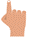 Now Compare the answer with the second number
 ? …… 5
What symbol will go in the middle?
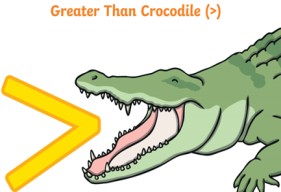 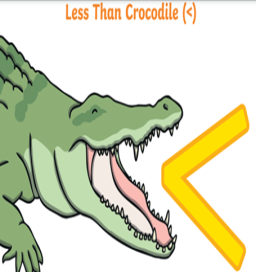 (65-30 )…. 45
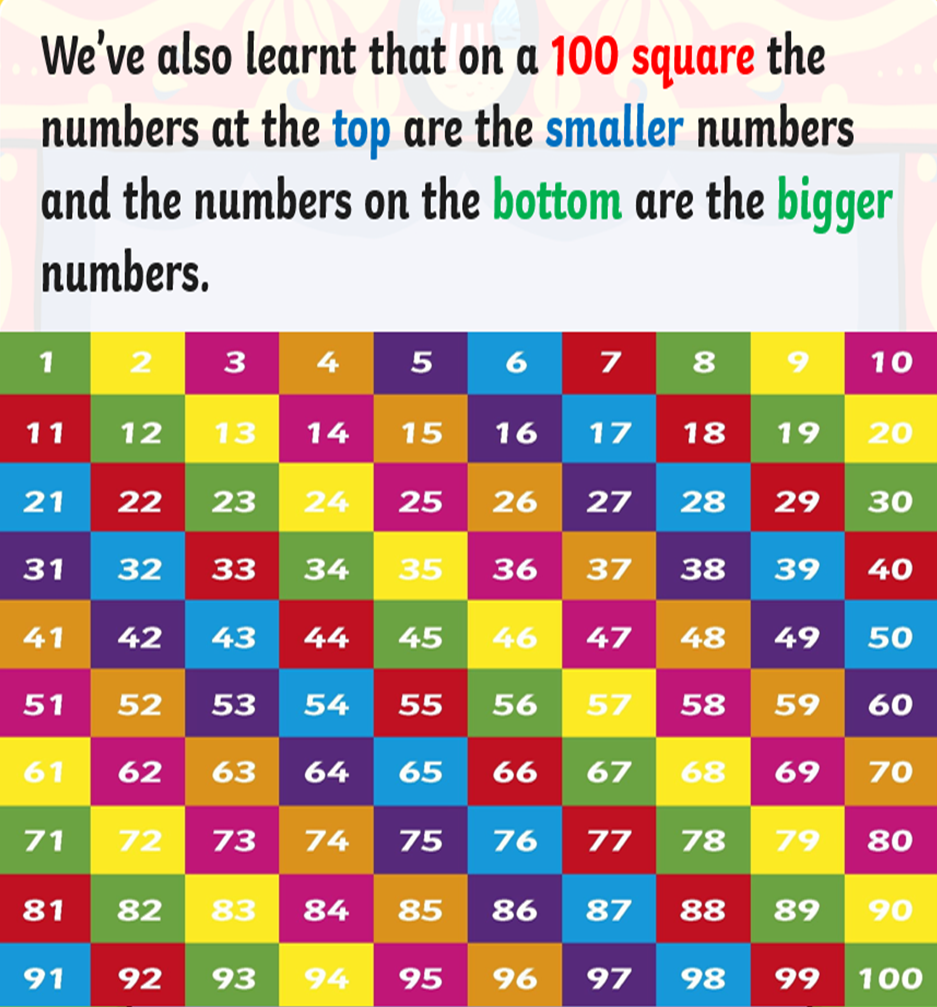 You subtract the  numbers first then compare the answer with the second number).
Find 65 on your number square.
Count back 30.
What is your answer?
Now Compare the answer with second number
 ? …… 45
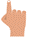 What symbol will go in the middle?
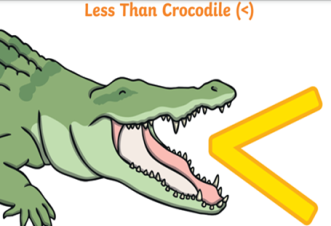 Put your finger on the number 100. Jump backwards 22 squares to subtract.
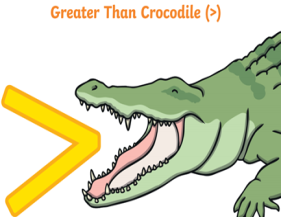 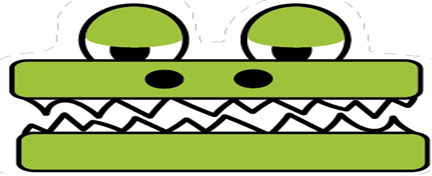 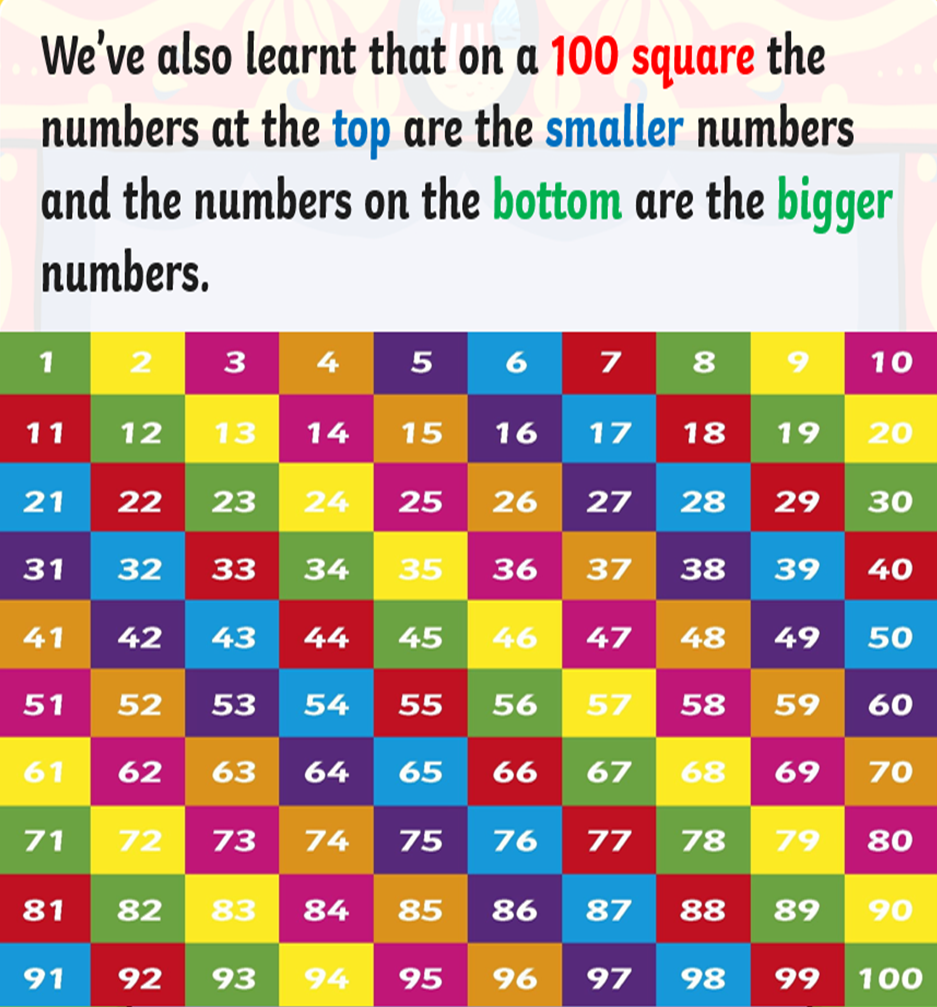 (100-22=) … 100
You subtract the  numbers first then compare the answer with the second number).
Find 100 on your number square.
Count back 22.
What is your answer?
Now Compare the answer with second number
(?) … 100
What symbol will go in the middle?
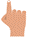 Put your finger on the number 50. Jump backwards 25 squares to subtract.
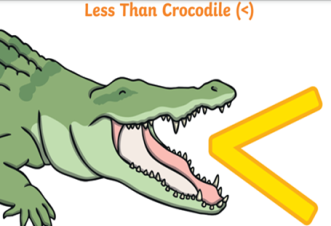 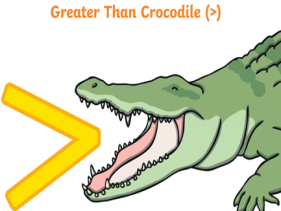 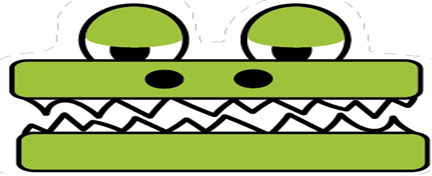 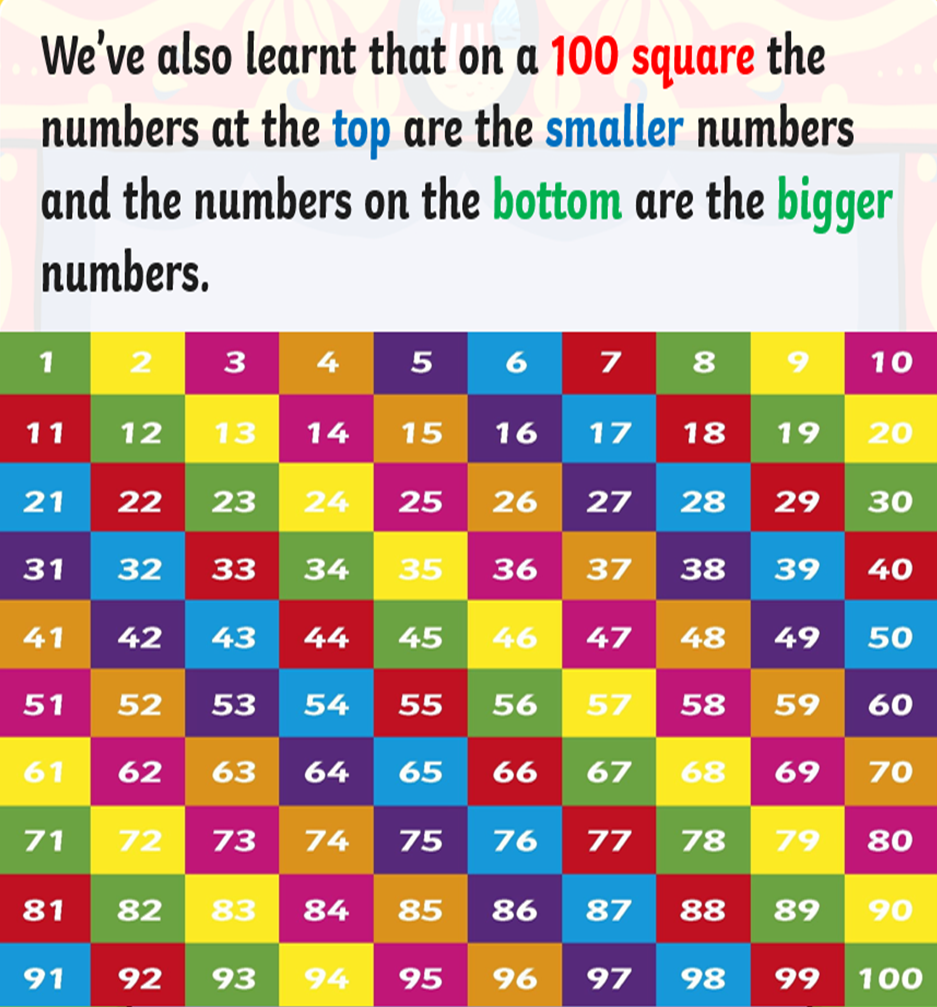 (50-25=) ……. 25
You subtract the  numbers first then compare the answer with the second number).
Find 50 on your number square.
Count back 25.
What is your answer?
Now Compare the answer with second number
? …… 25
What symbol will go in the middle?
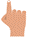 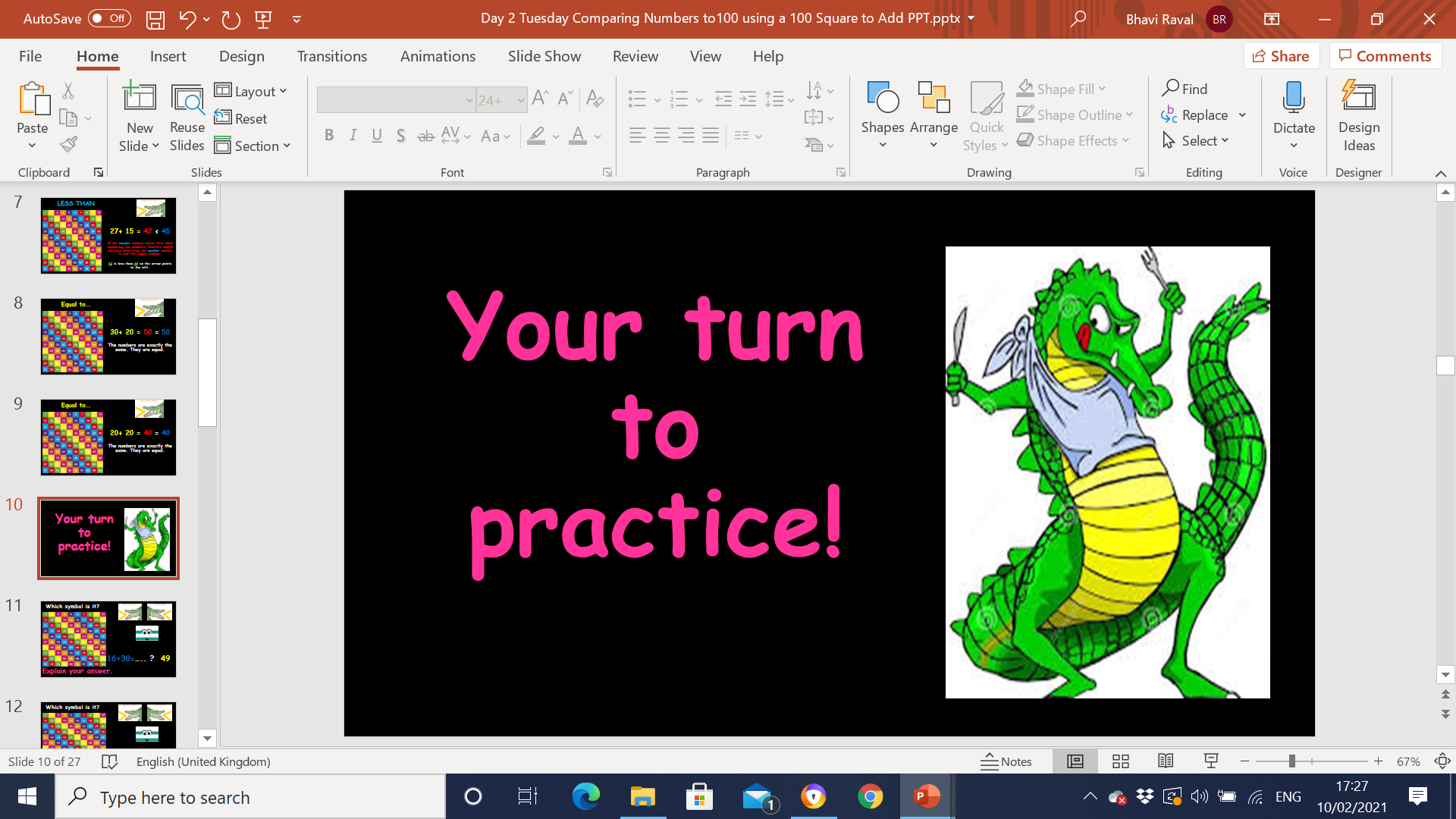 Which symbol is it?
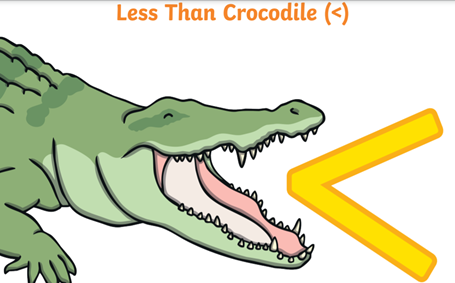 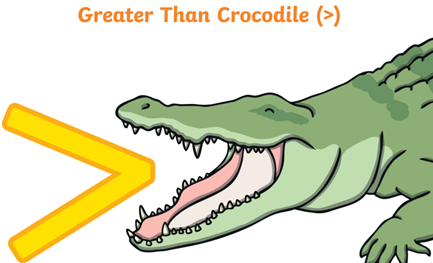 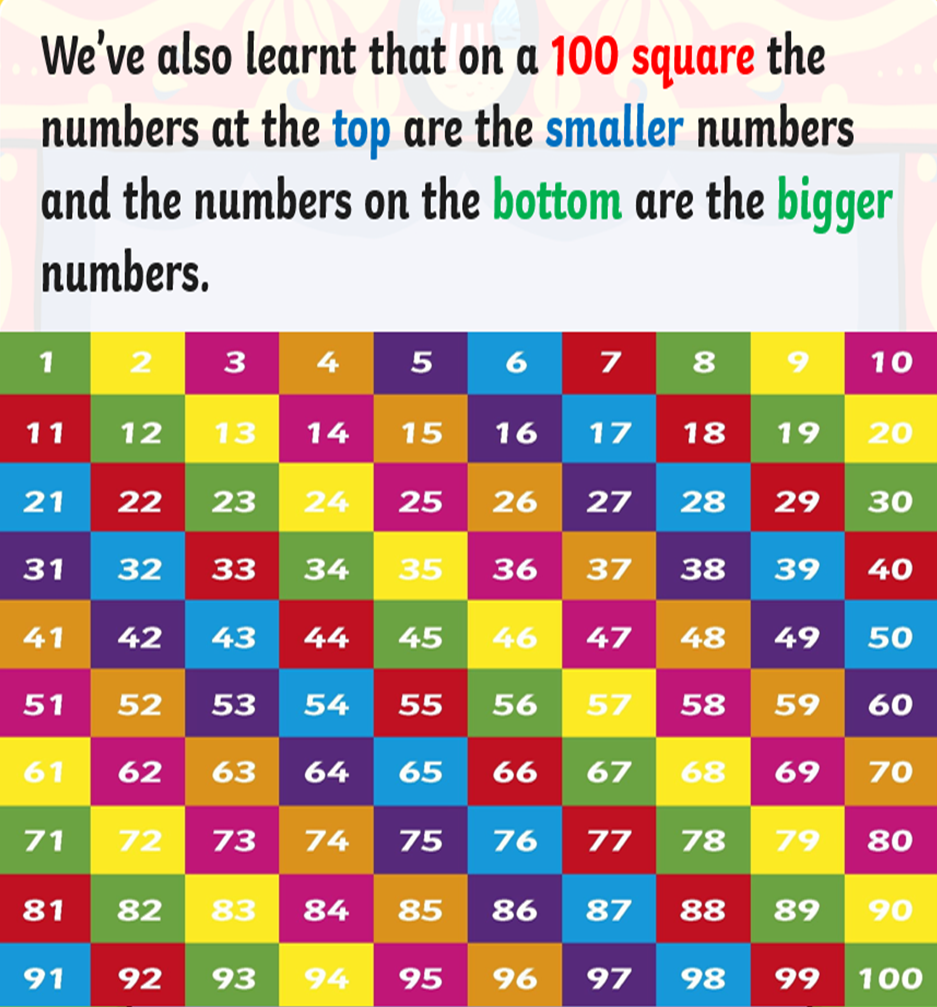 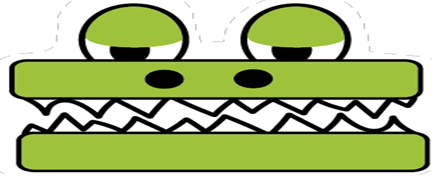 (37-20=)…….8
Explain your answer.
Which symbol is it?
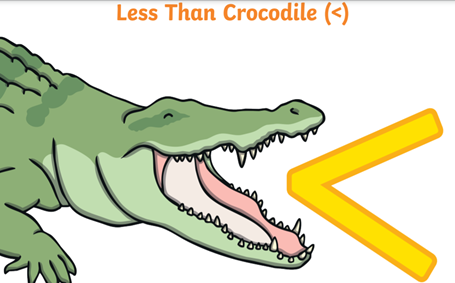 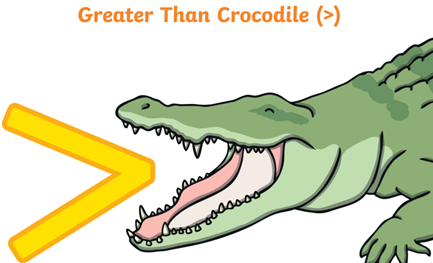 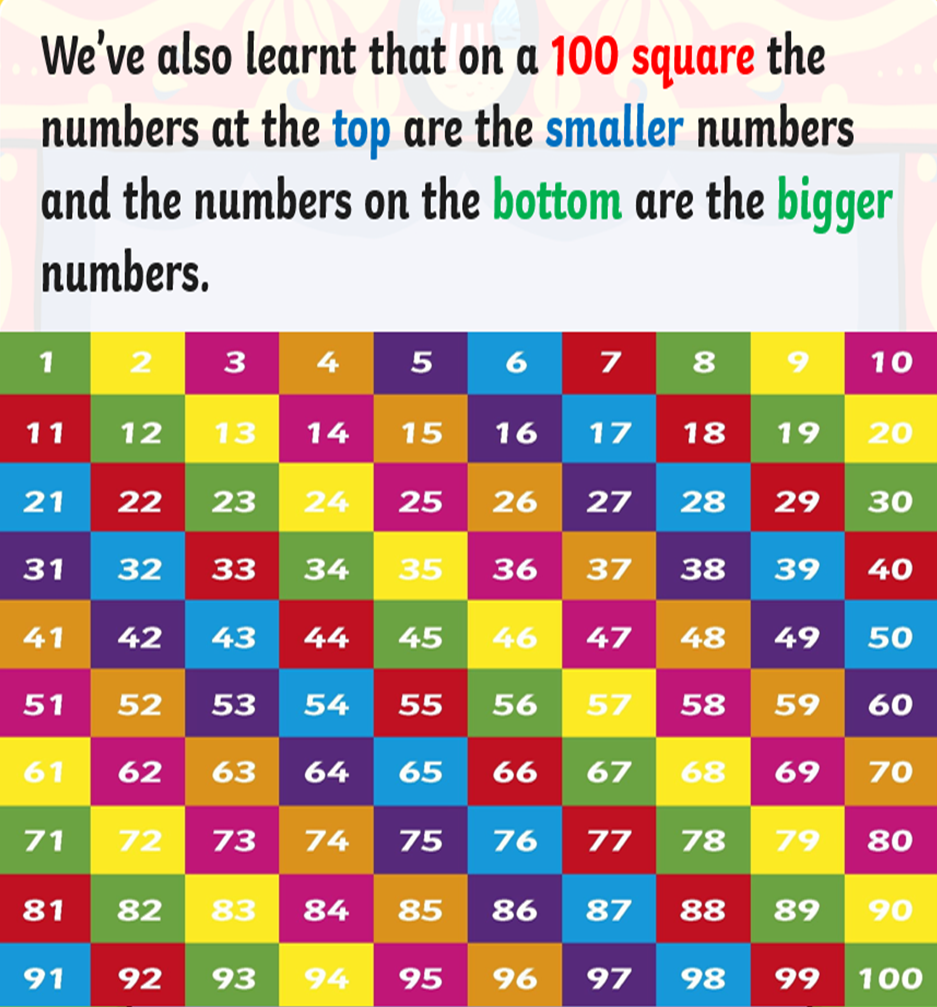 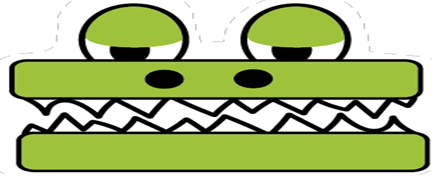 37-20=17 >  8
Explain your answer.
Which symbol is it?
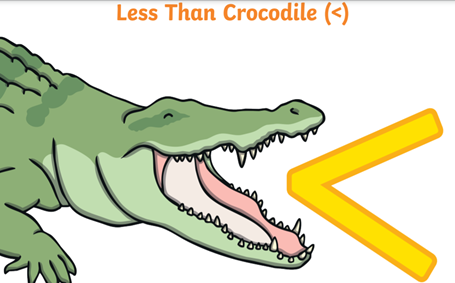 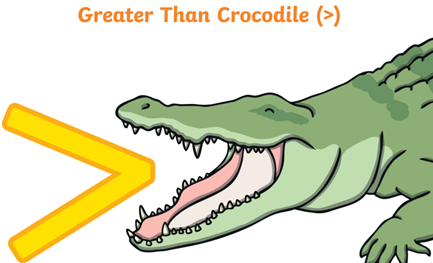 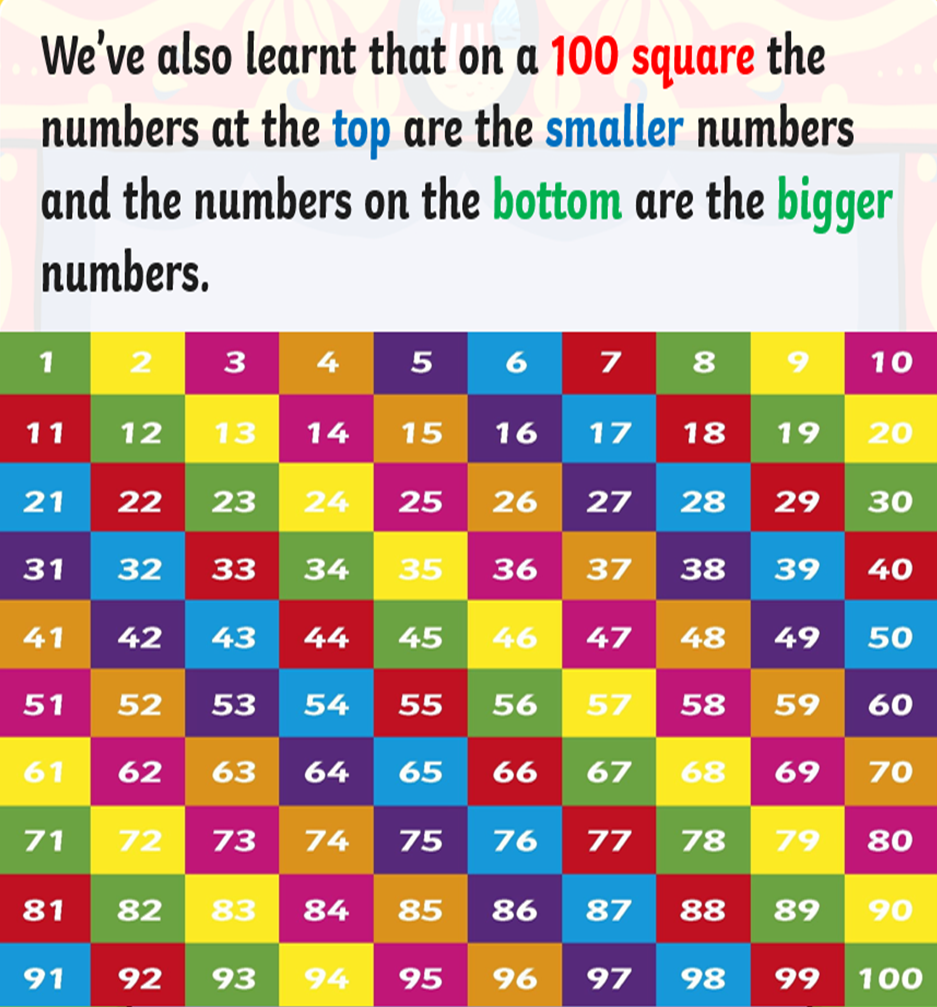 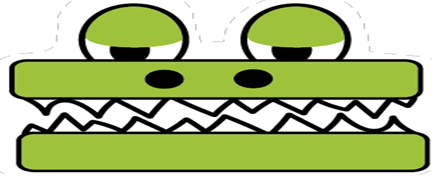 (20-10=)… 10
Explain your answer.
Which symbol is it?
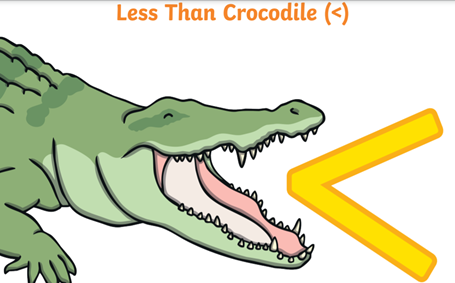 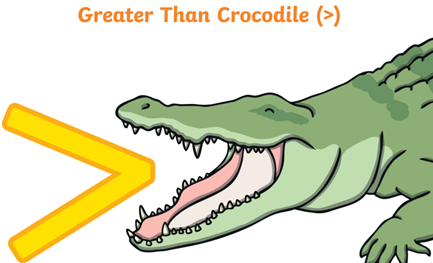 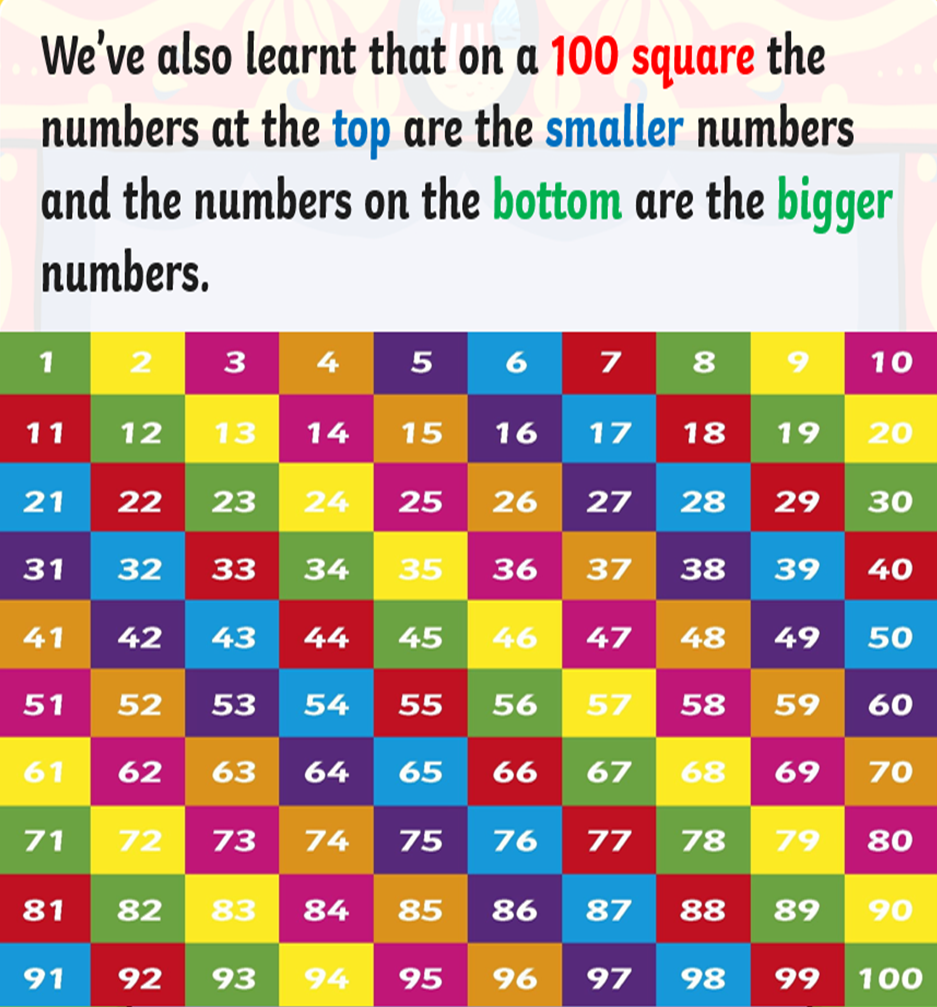 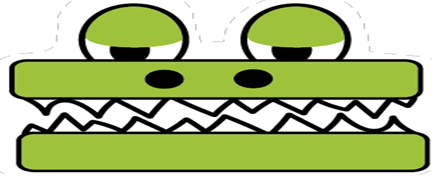 20-10=10 = 10
Explain your answer.
Which symbol is it?
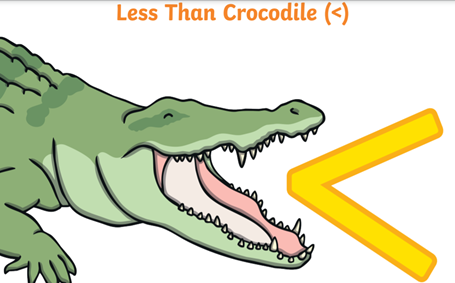 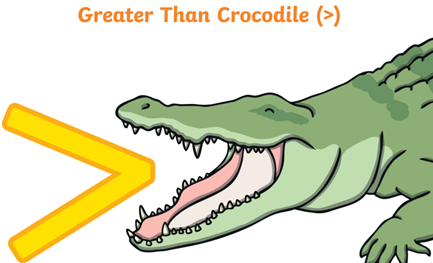 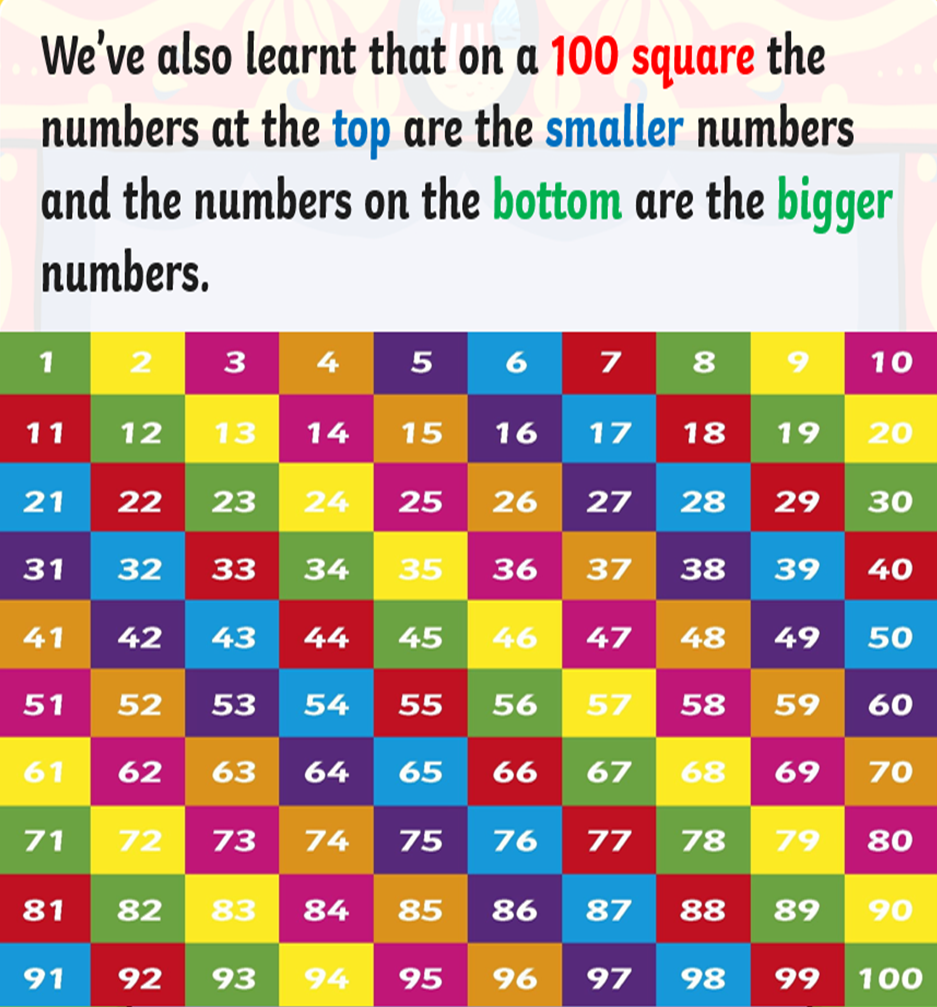 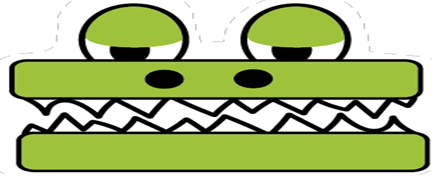 (80-15=)…..70
Explain your answer.
Which symbol is it?
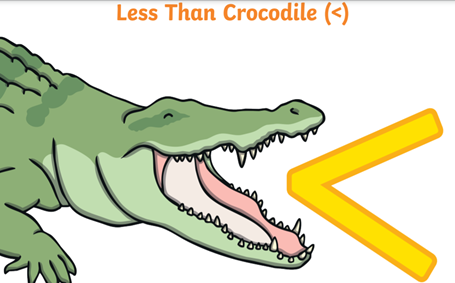 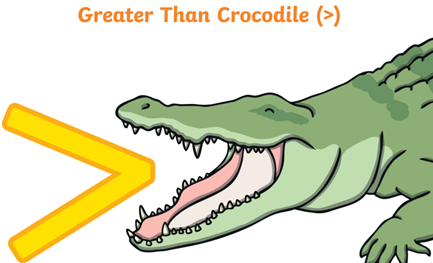 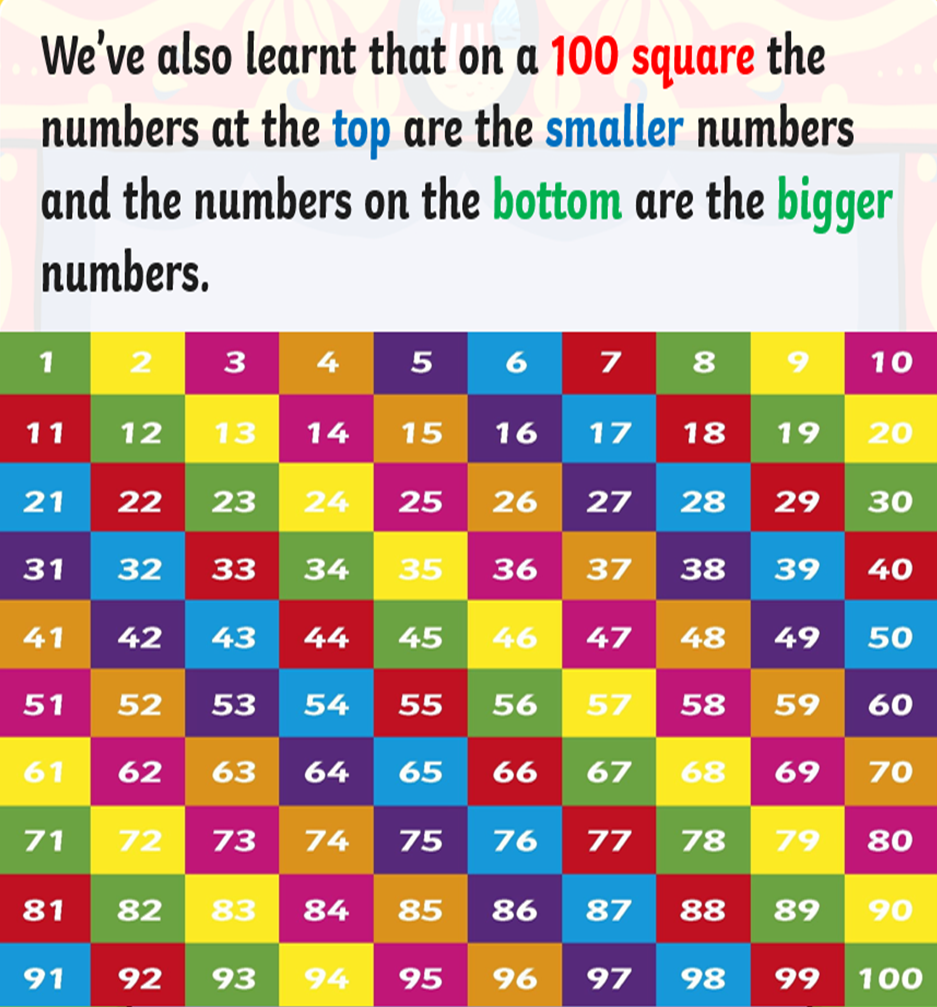 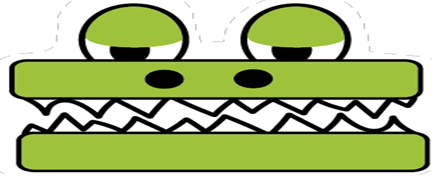 80-15=65 < 70
Explain your answer.
You have just learnt how to subtract using a 100 Square and compare numbers. 





Now try these subtraction number bonds but
 REMEMBER the crocodile will always eat the biggest number!
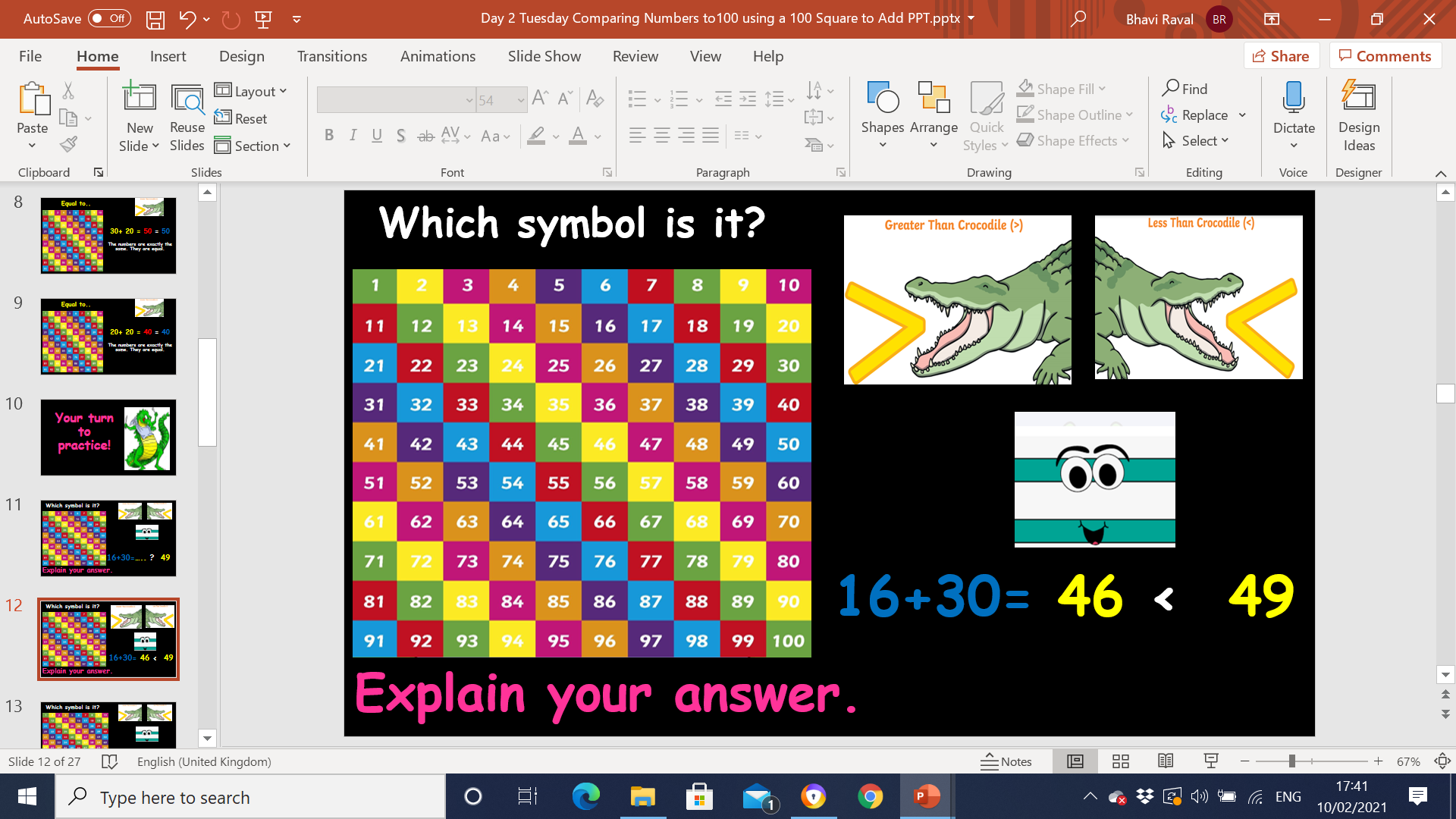 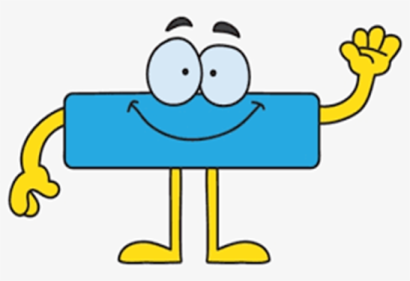 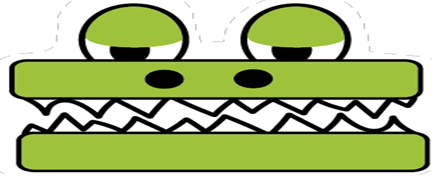 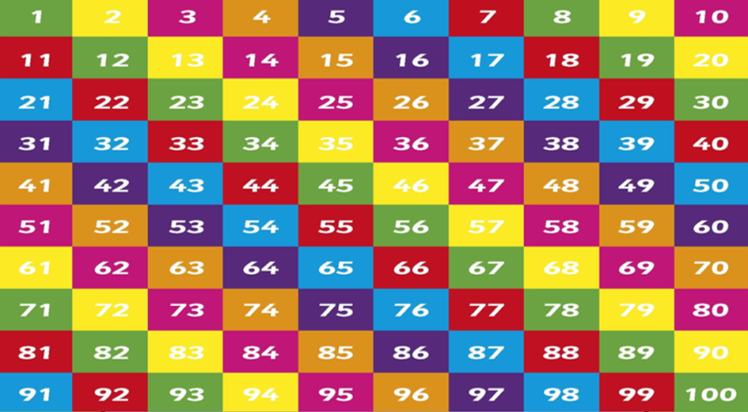 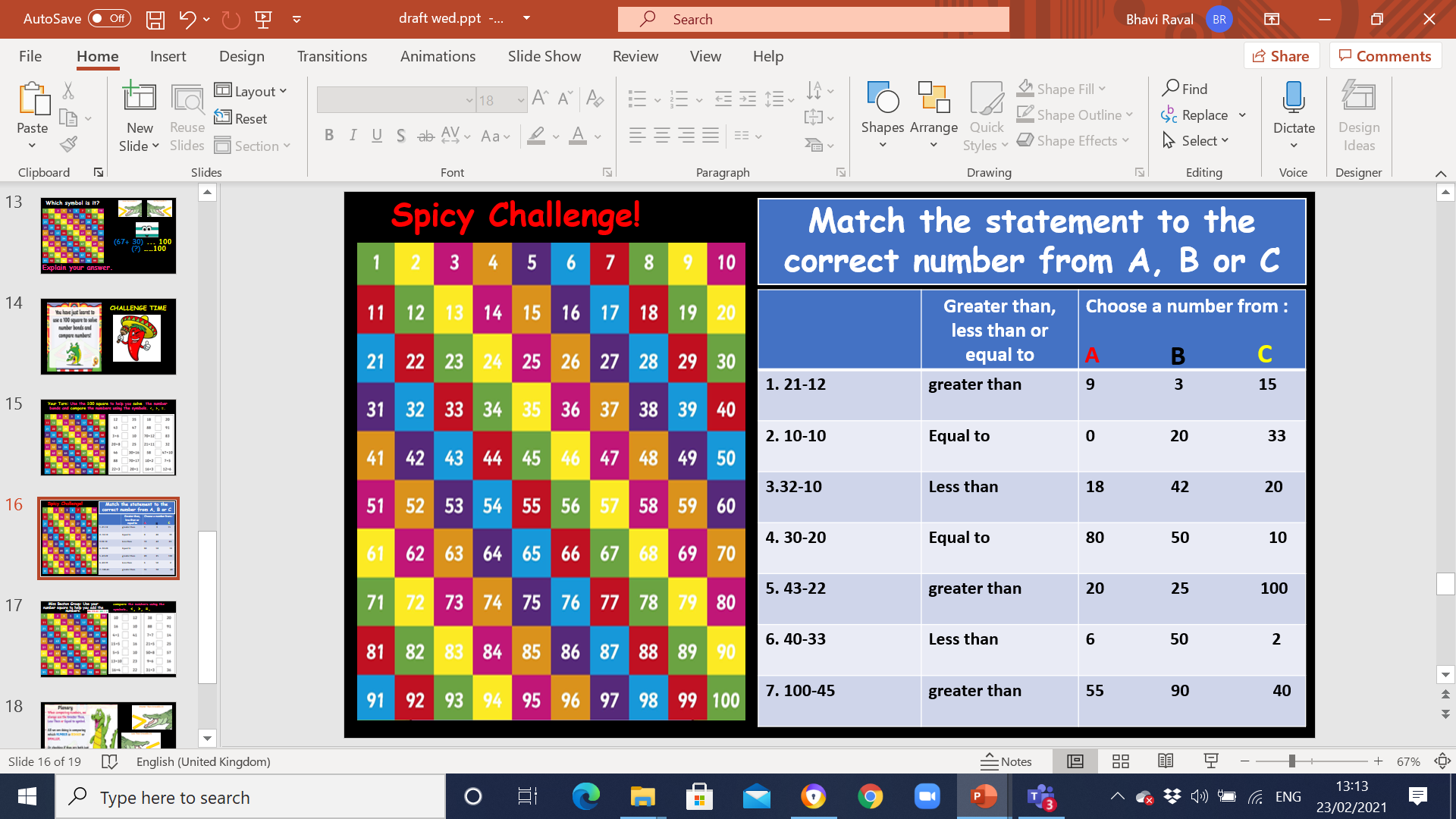 Which symbol should go in the middle?
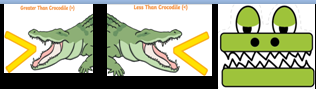 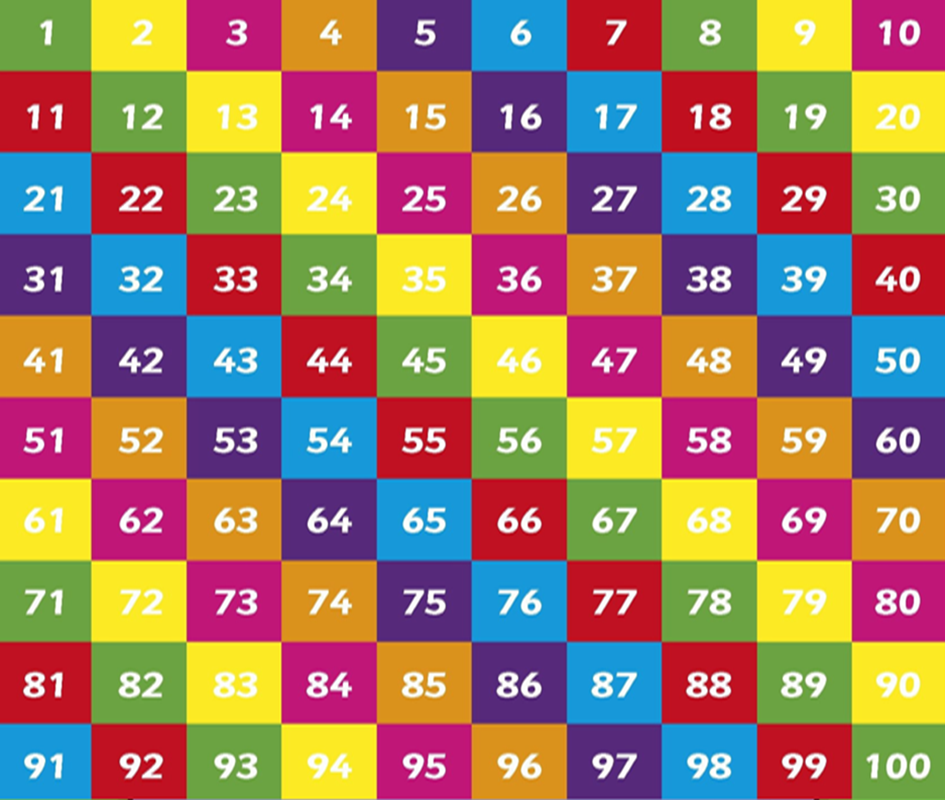 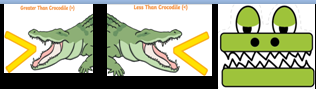 Miss Beaton’s Group
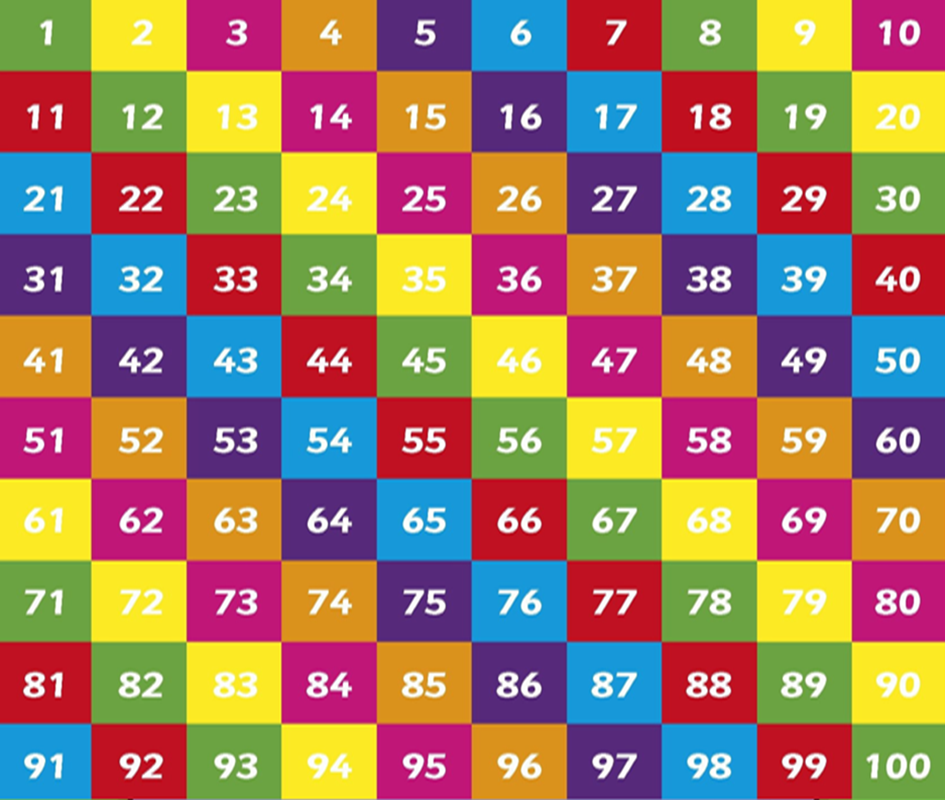 Which symbol should go in the middle?
Check your answers!
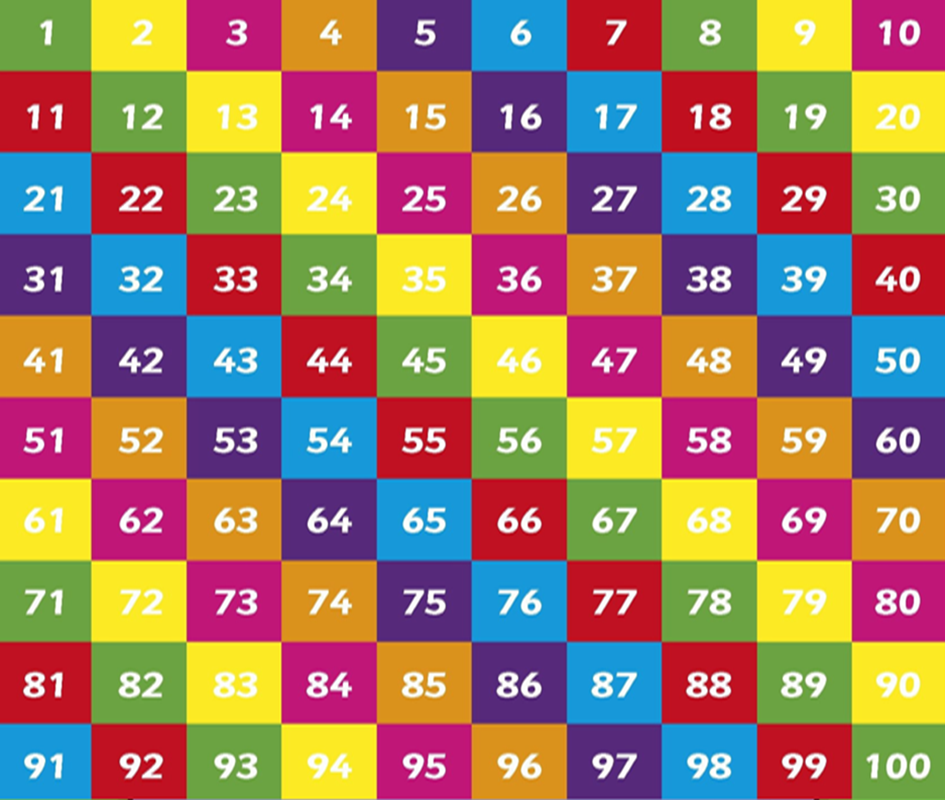 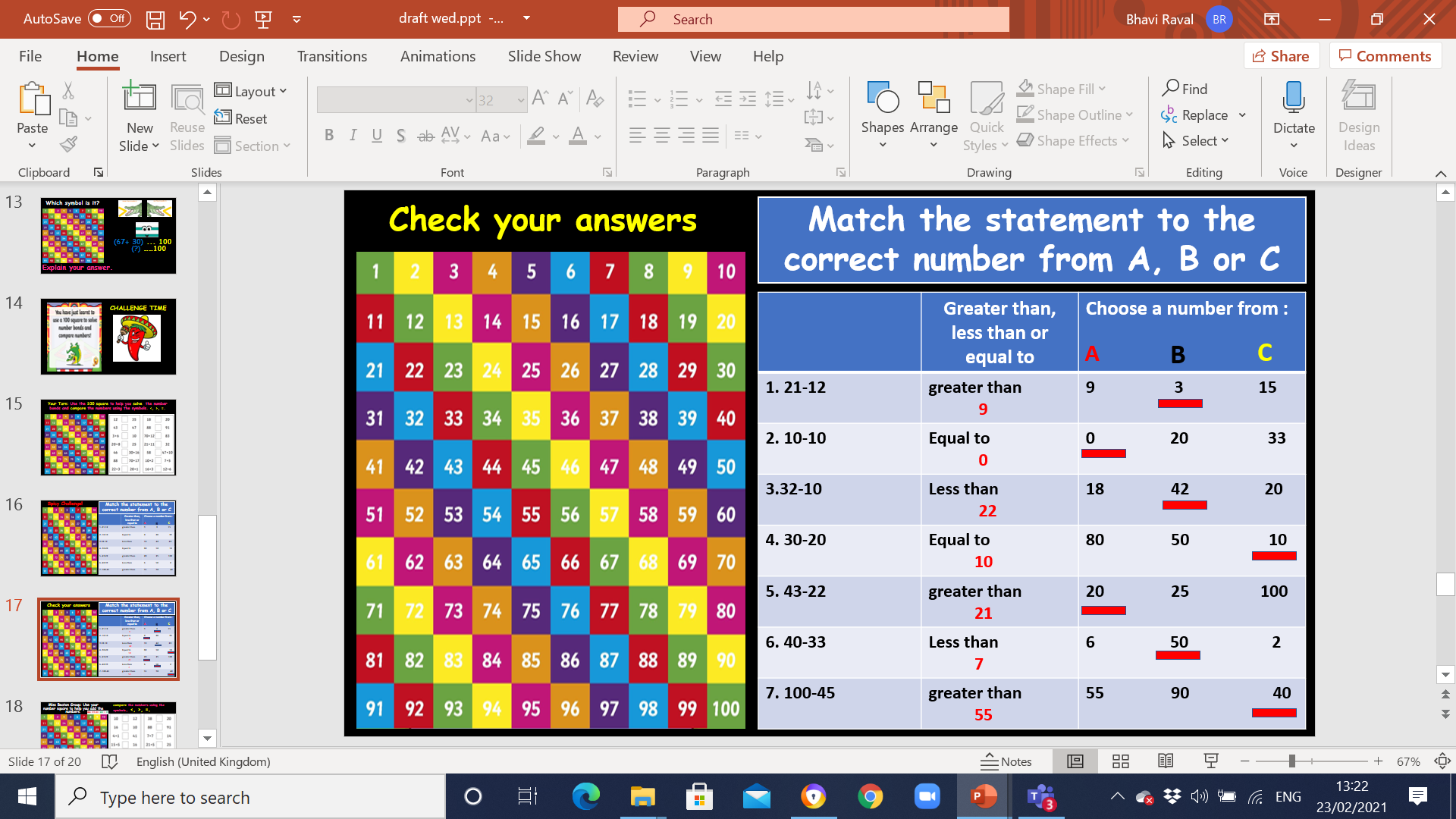 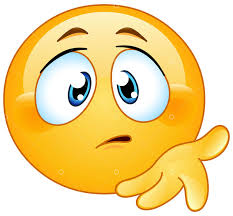 Plenary
I was in a rush and made some mistakes.
Check my answers and correct.
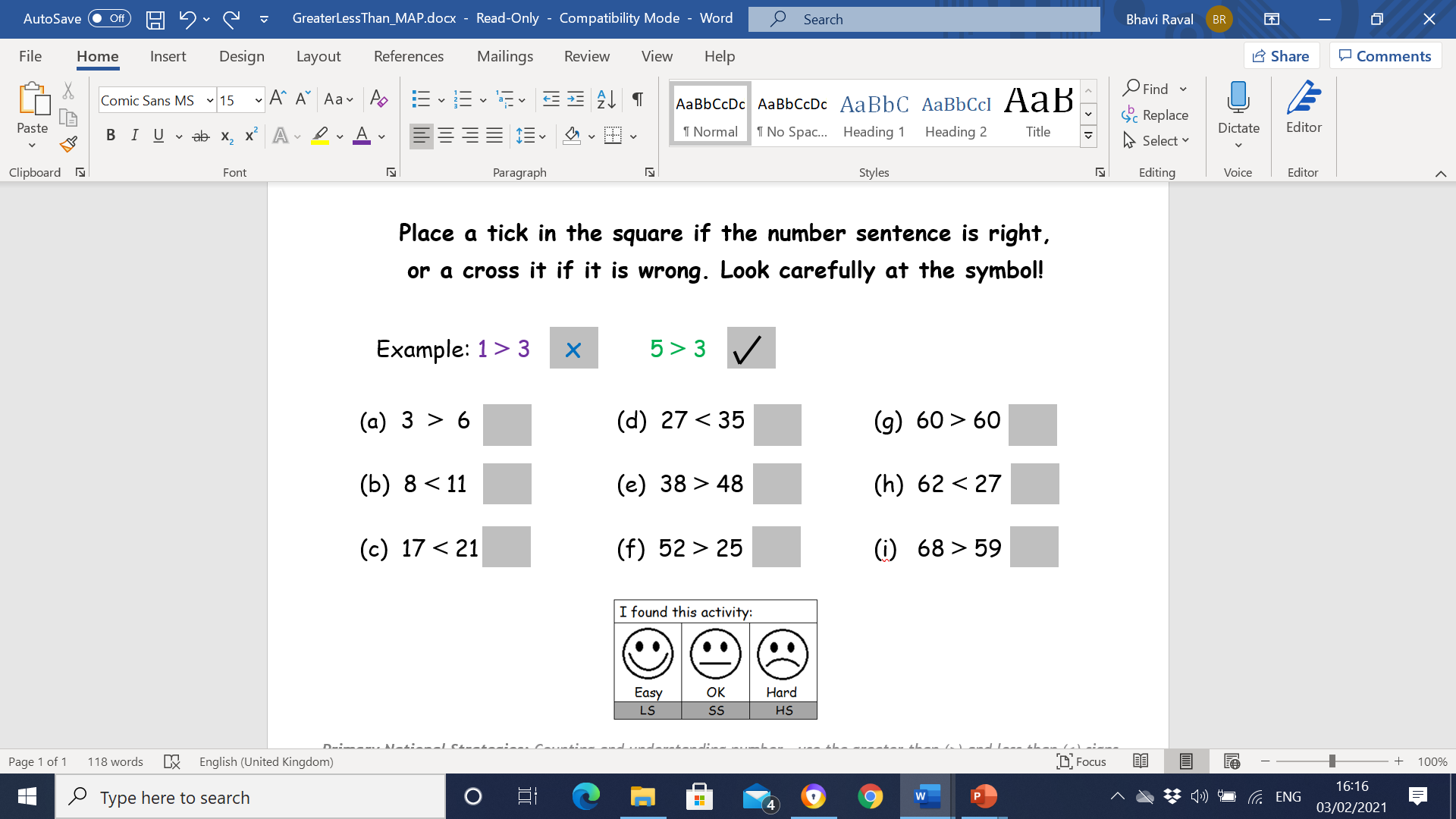 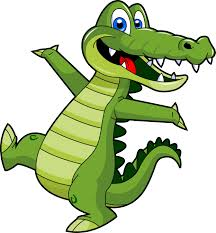 Check your answers!
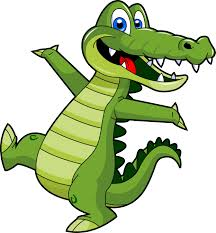 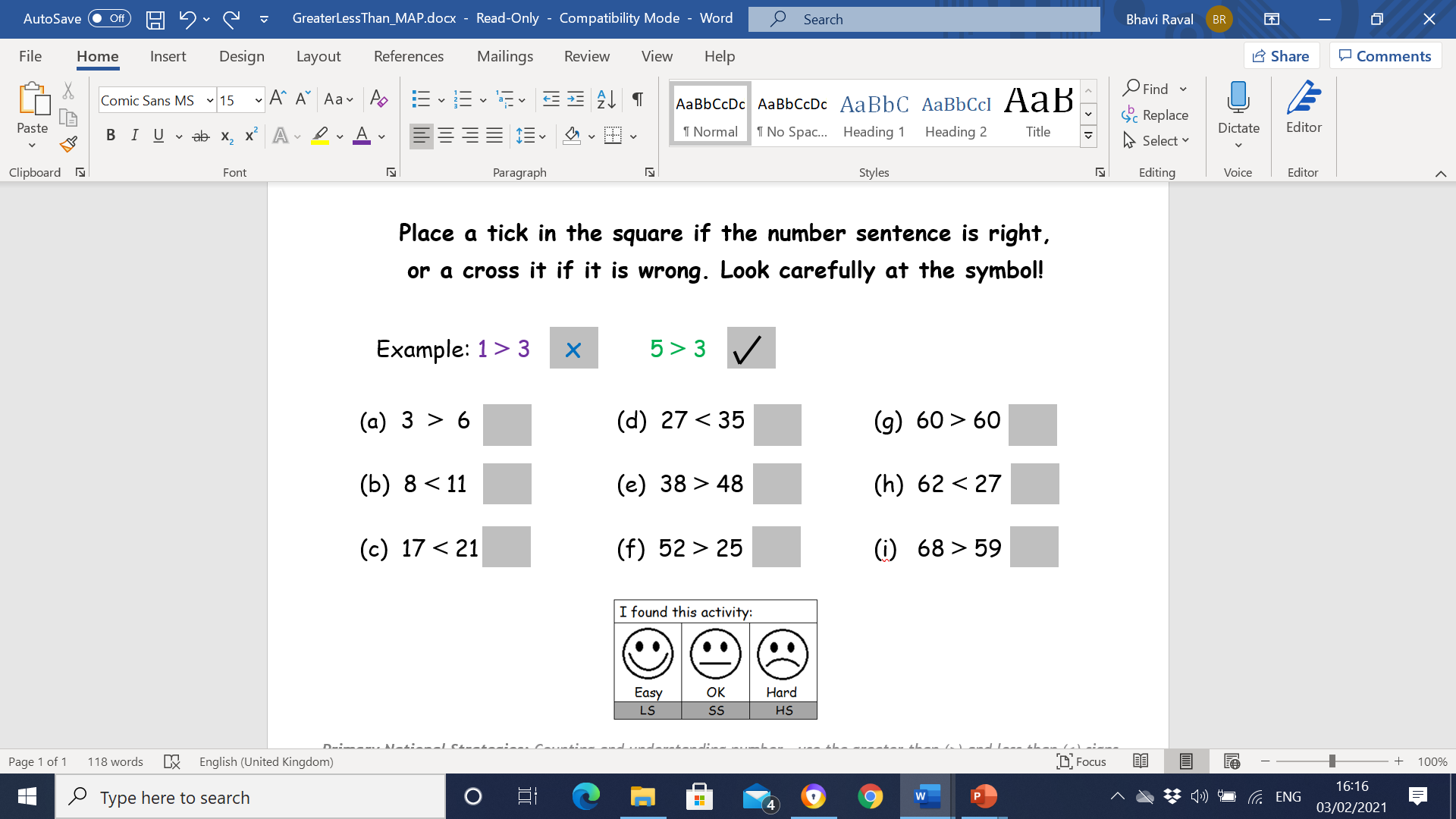 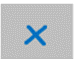 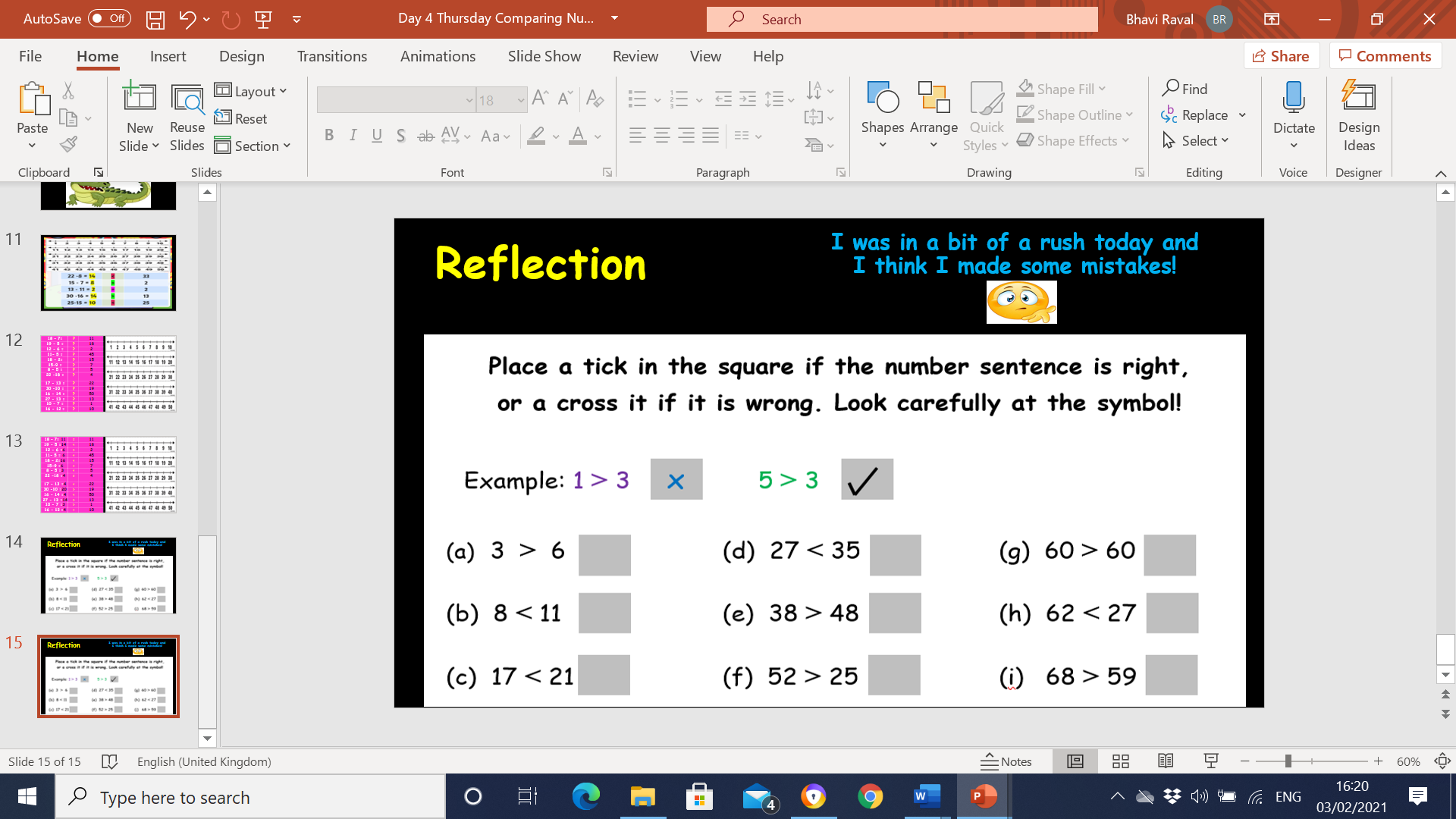 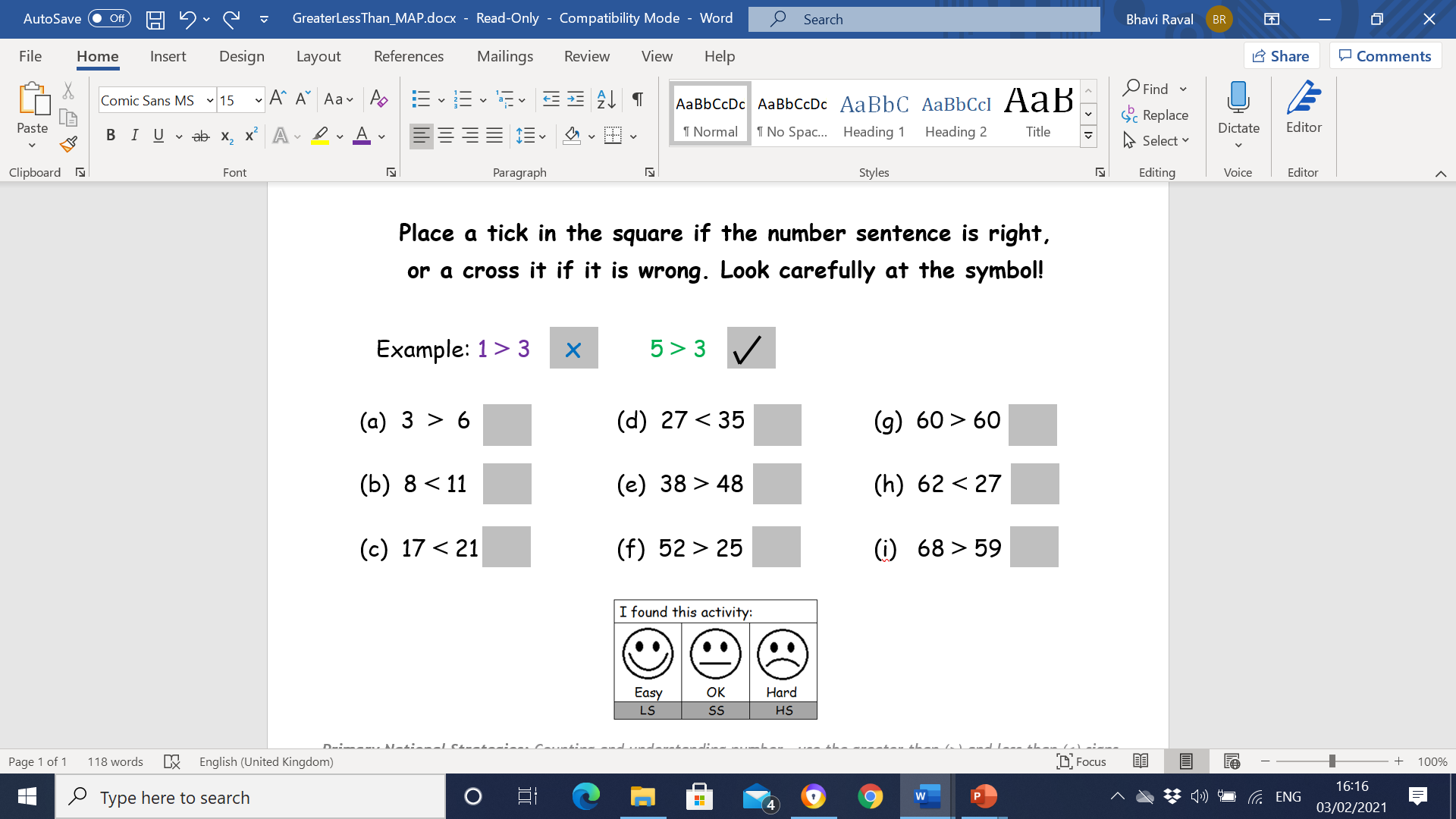 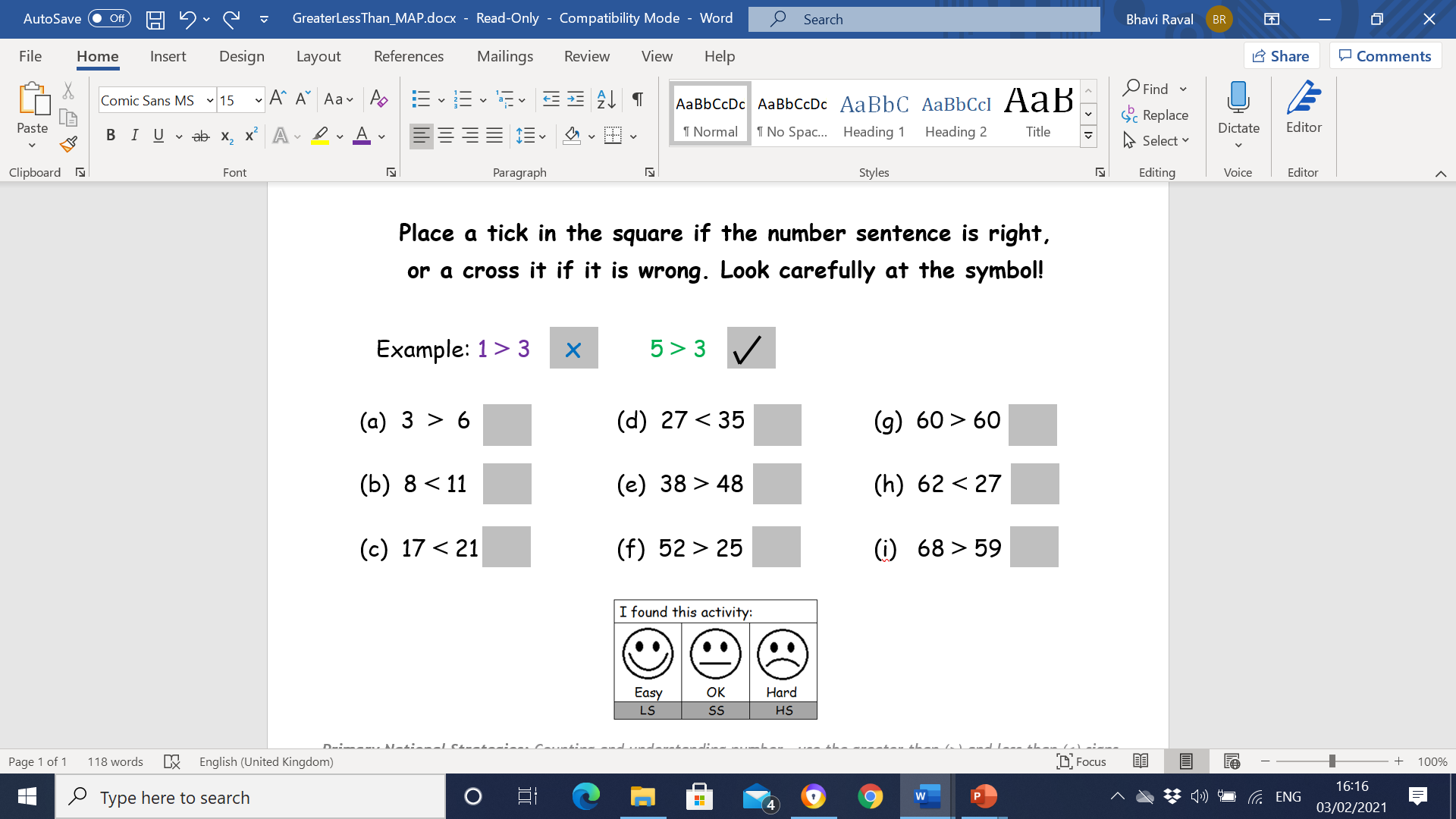 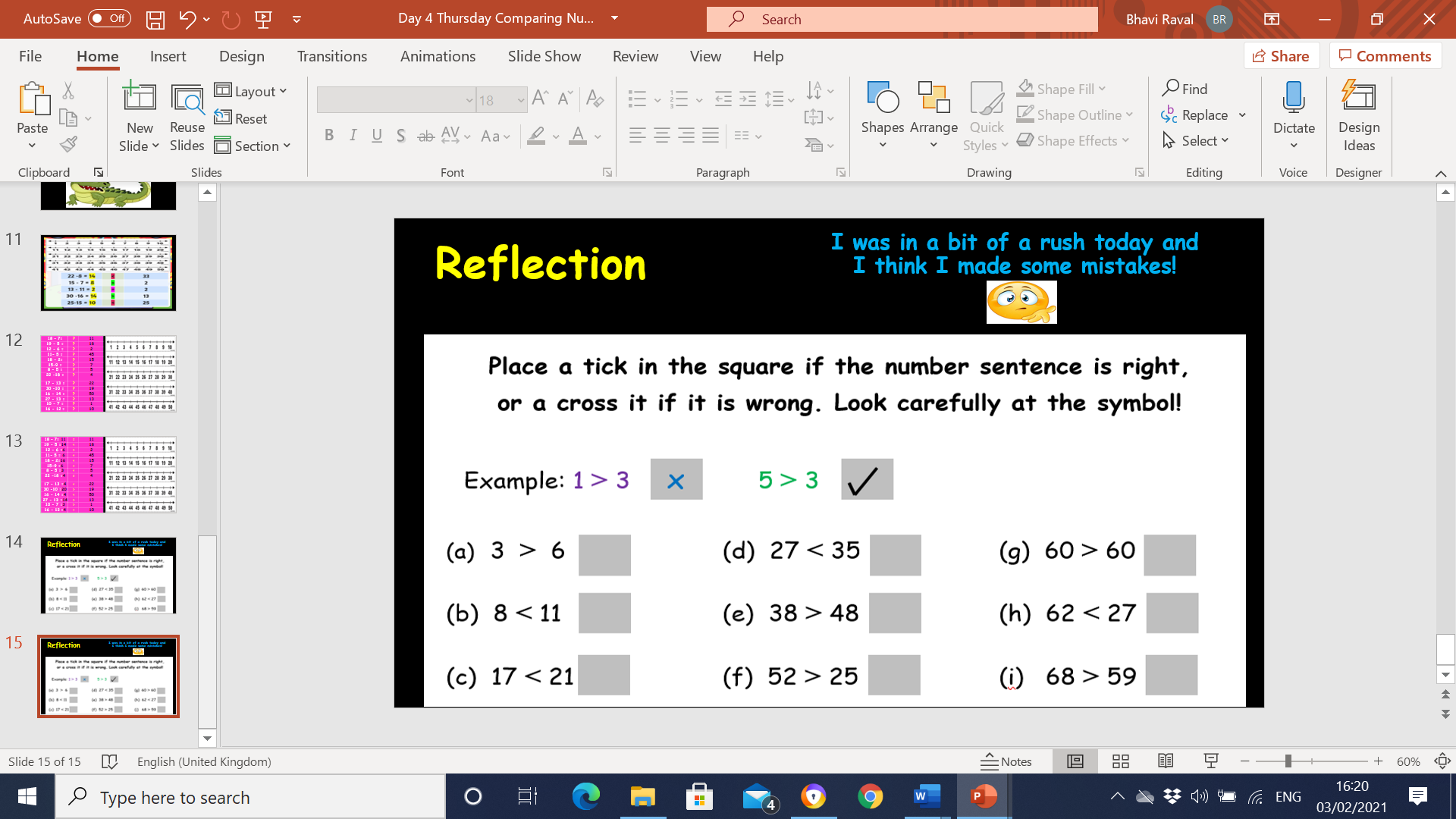 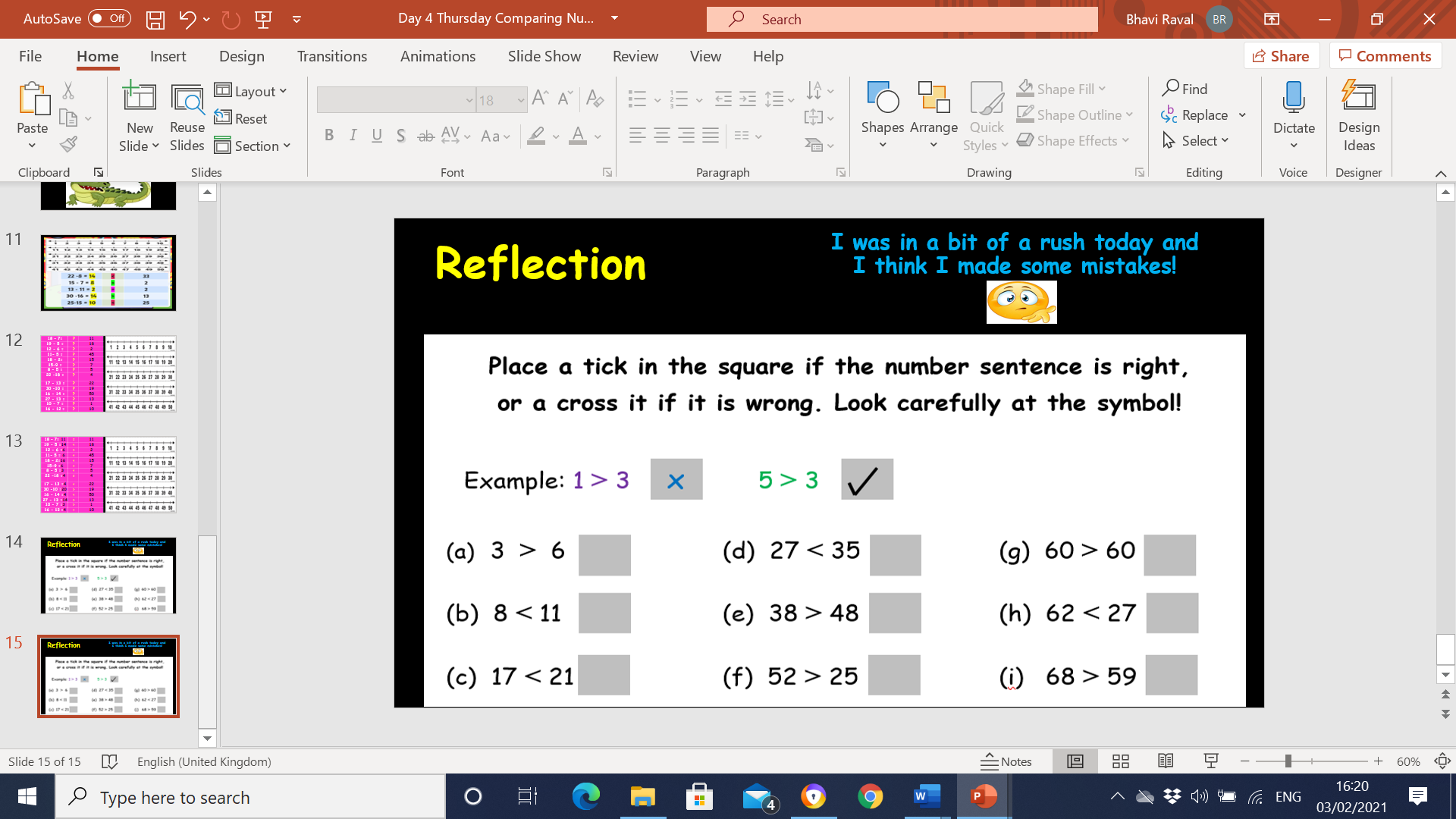 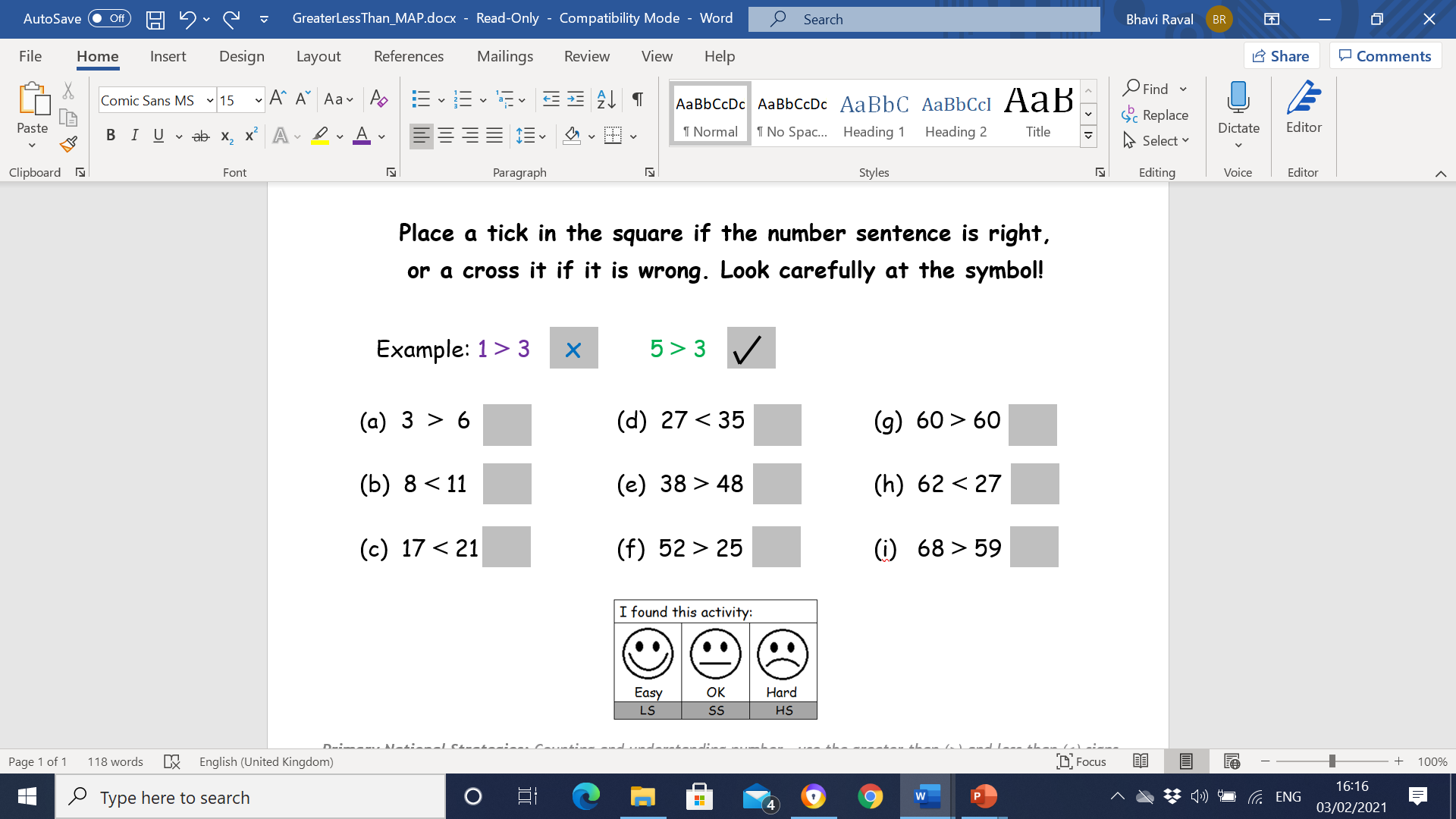 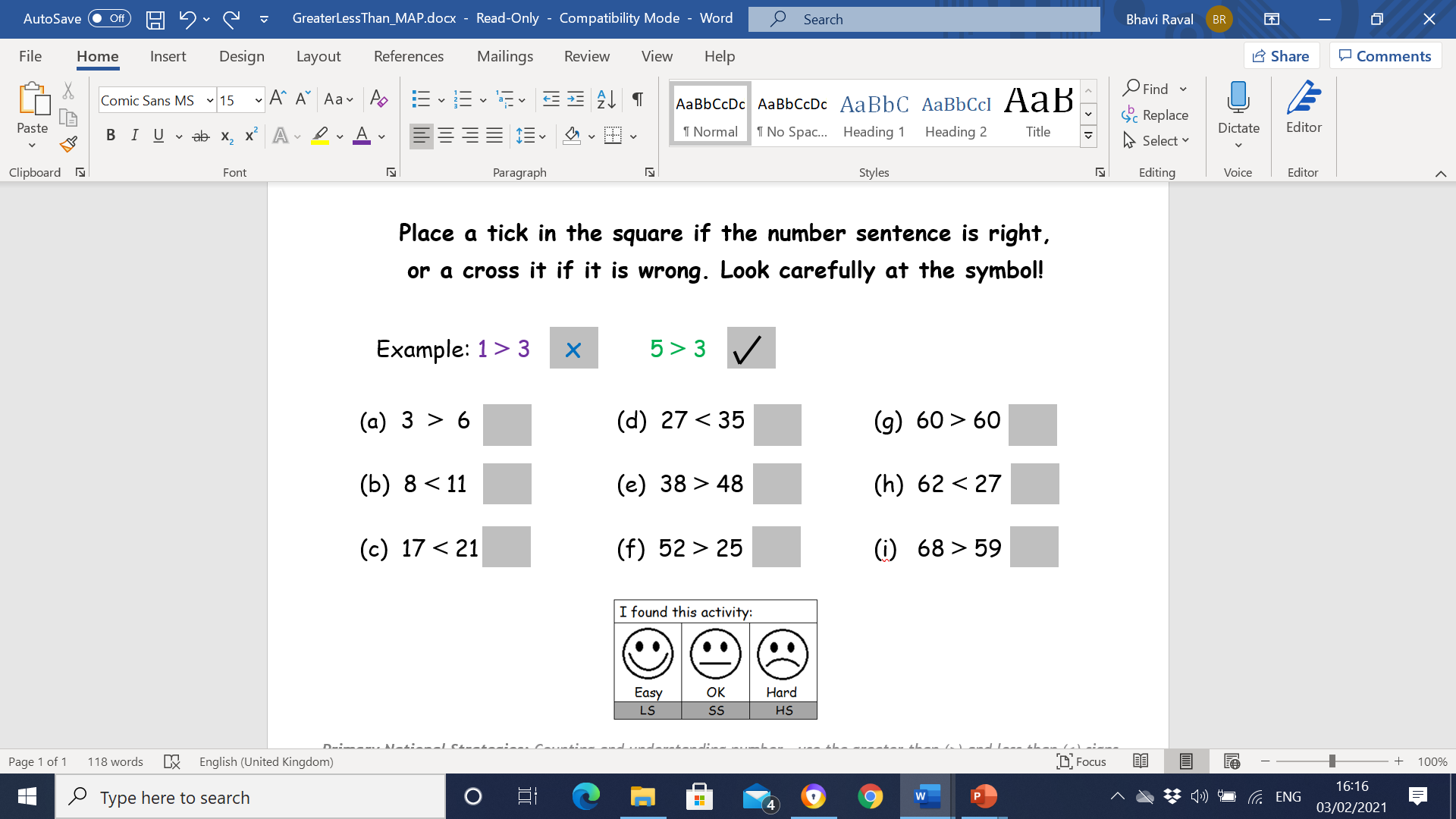 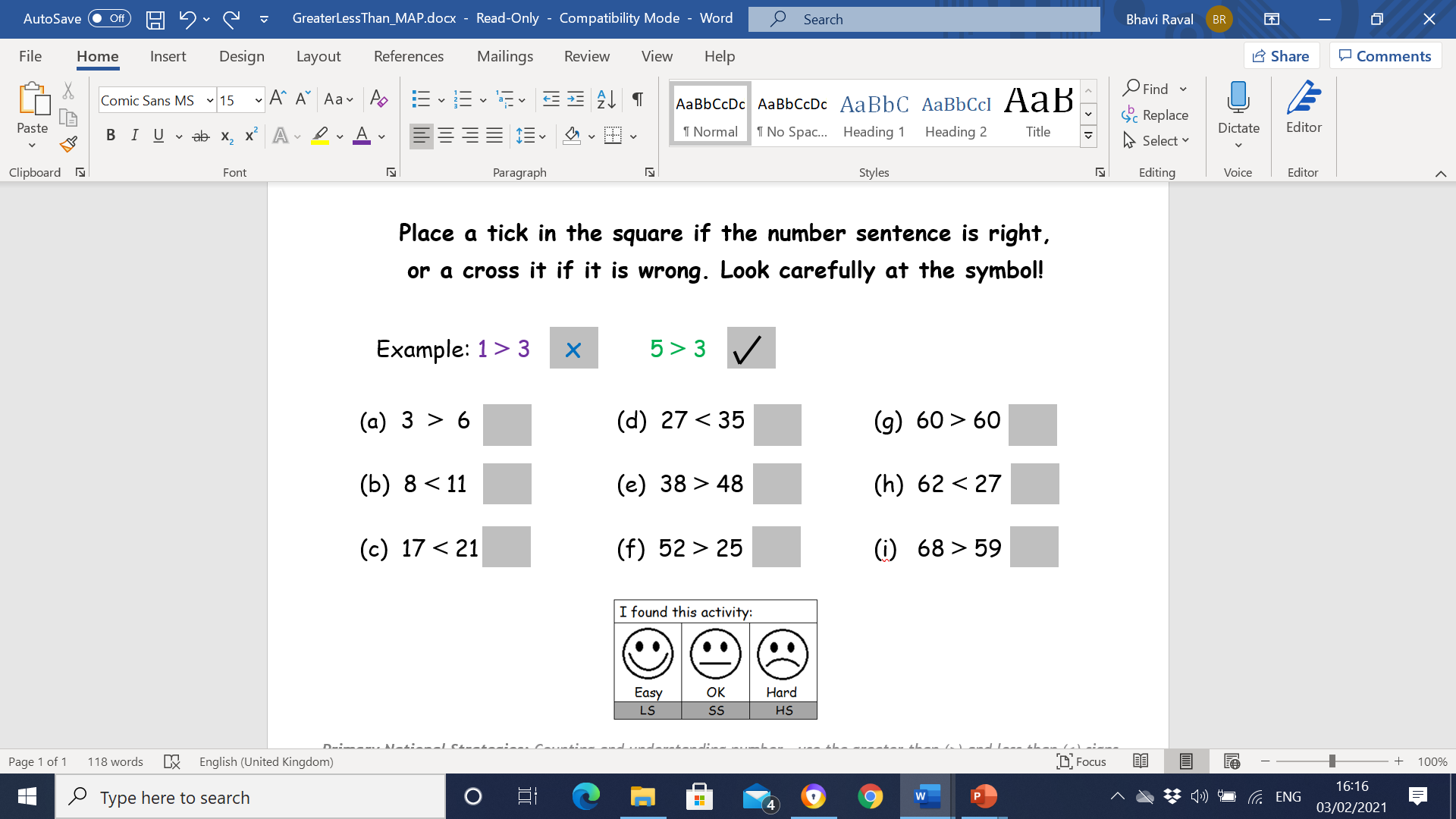 What did you learn today?
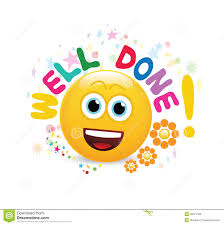